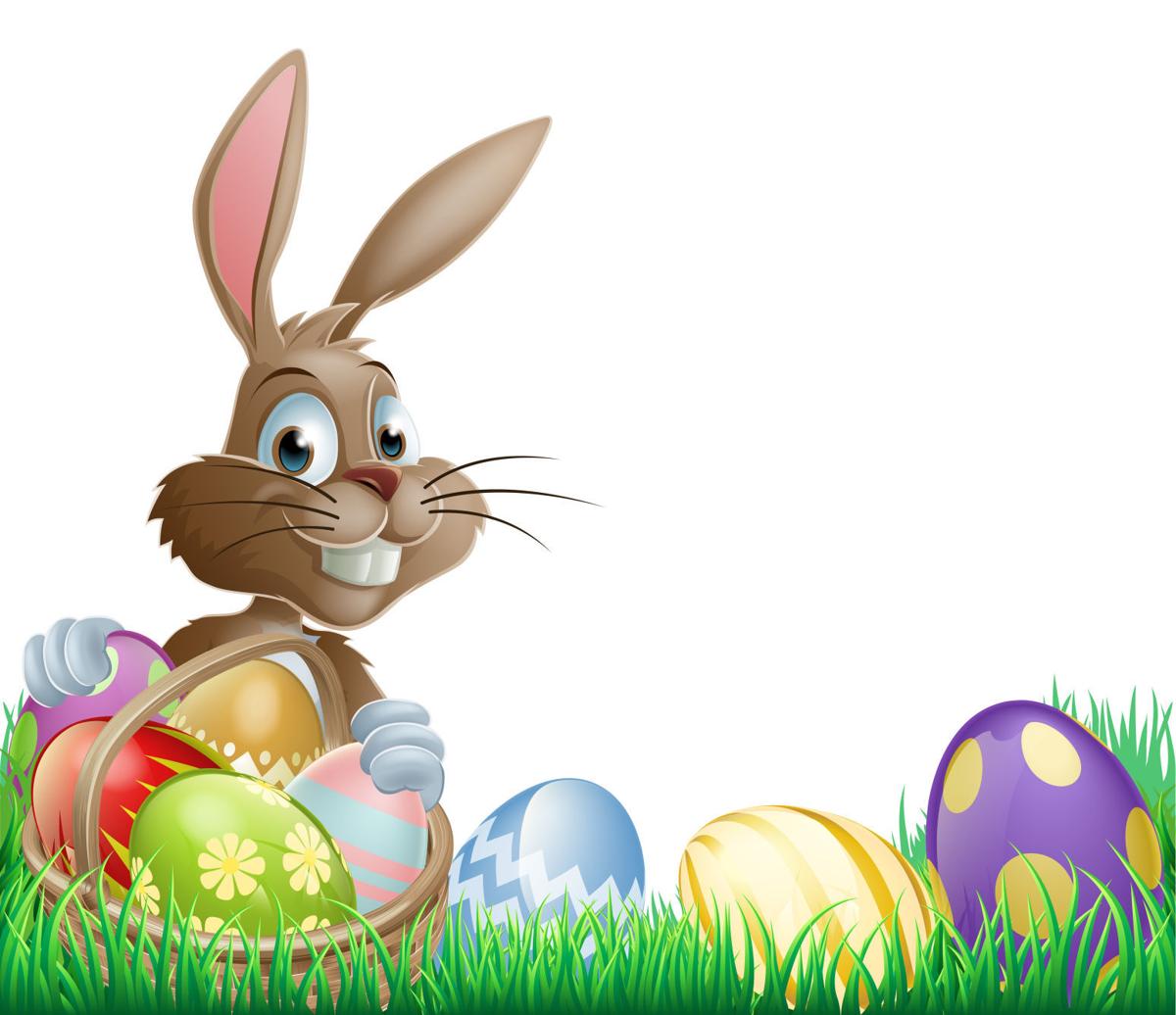 Πασχαλινές δοκιμασίες με μαθηματικά
Βαγγελιώ Σκαράκη
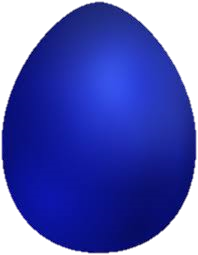 Ένας λαγός μα ποιος λαγός; 
Ένας λαγός που βρήκε έναν θησαυρό
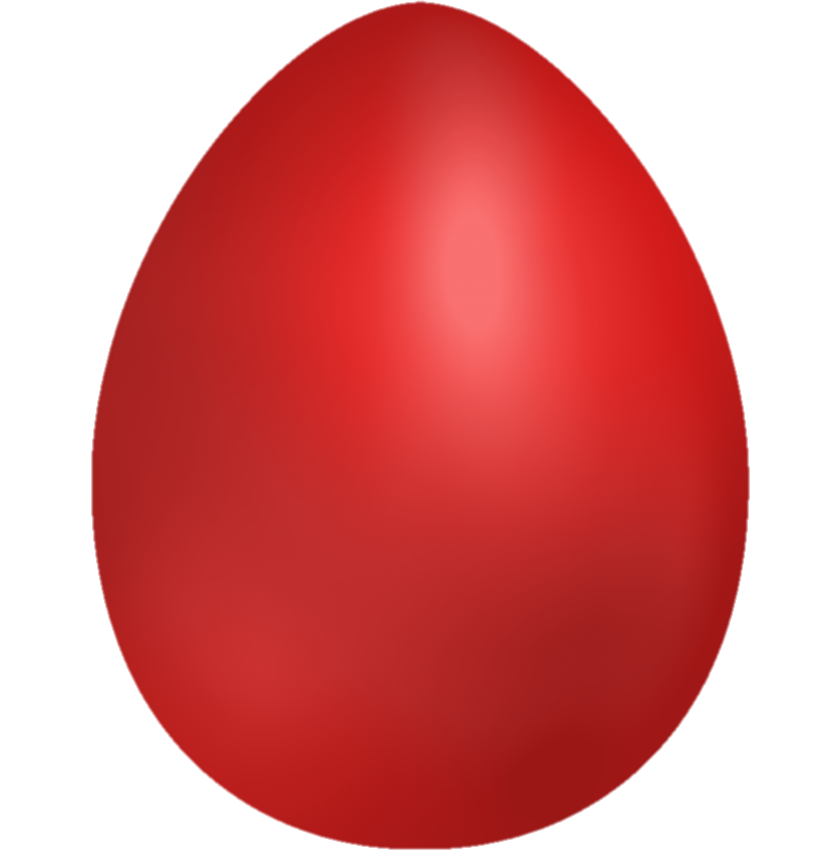 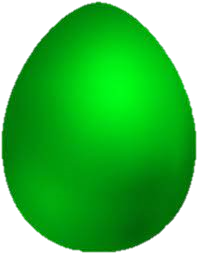 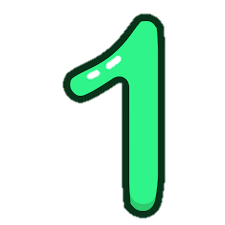 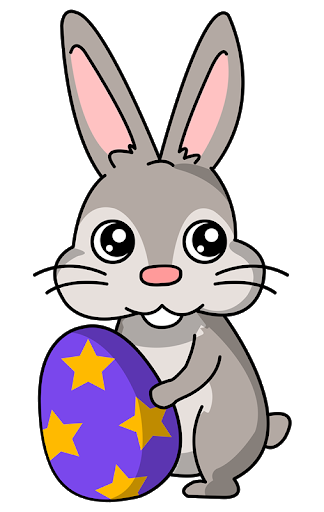 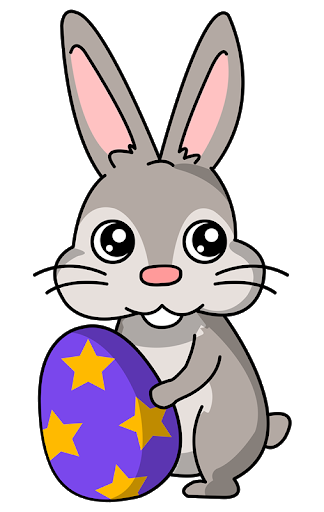 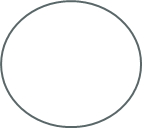 Κύκλωσε το κόκκινο αυγό
Κύκλωσε έναν λαγό 
Χρωμάτισε ένα κυκλάκι
Φέρε μου ένα αντικείμενο που έχει χρώμα κίτρινο
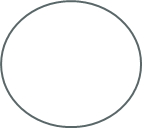 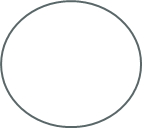 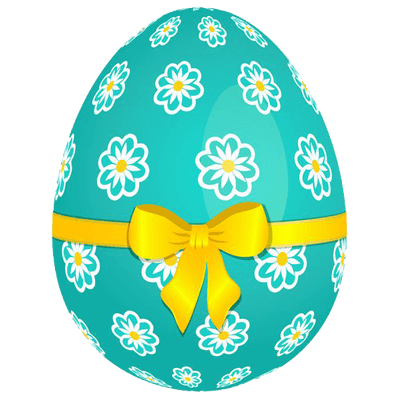 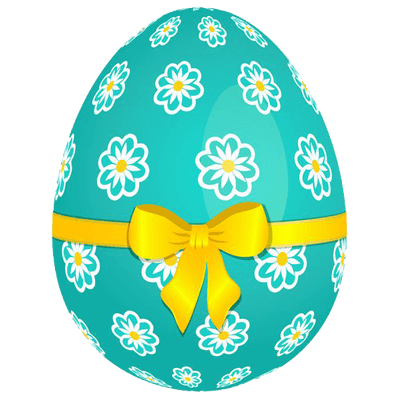 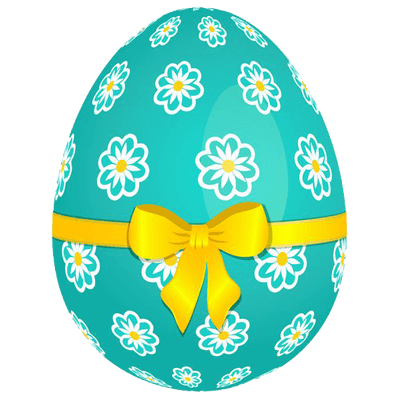 Δύο κοτοπουλάκια μα τι κοτοπουλάκια δύο κοτοπουλάκια με όμορφα ματάκια
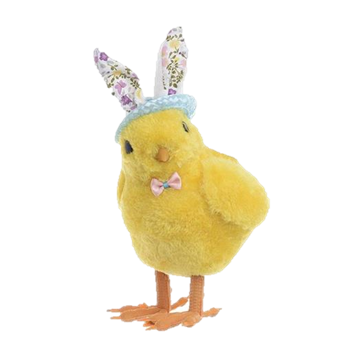 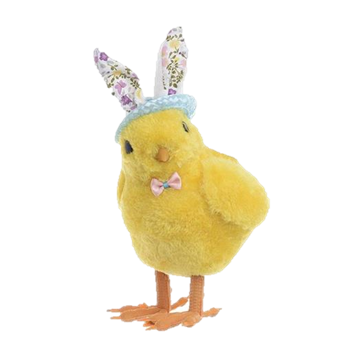 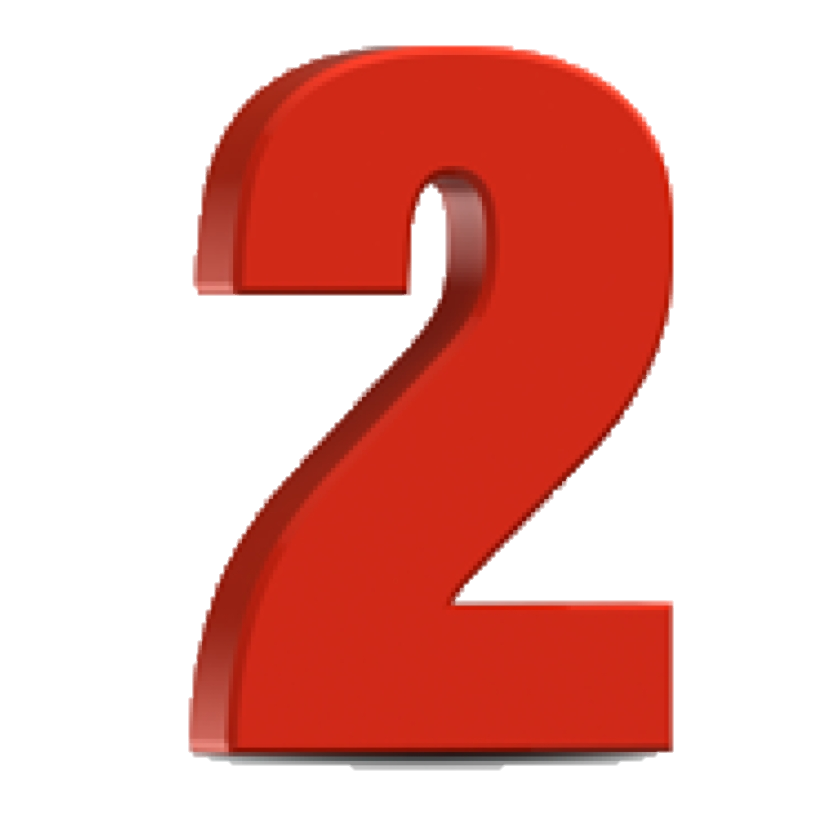 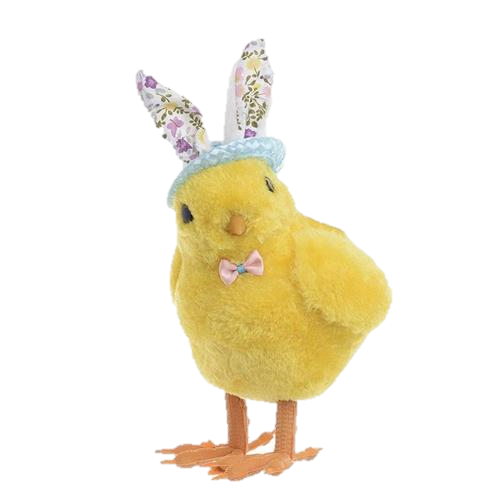 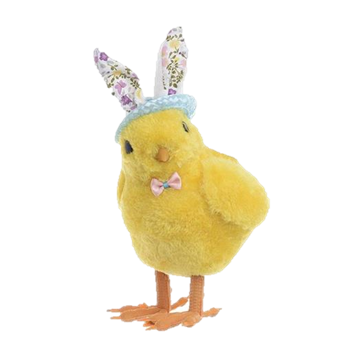 Κύκλωσε 2 αυγά
Κύκλωσε 2 κοτοπουλάκια 
Φέρε μου 2 στρογγυλά  αντικείμενα που έχεις στο σπίτι σου
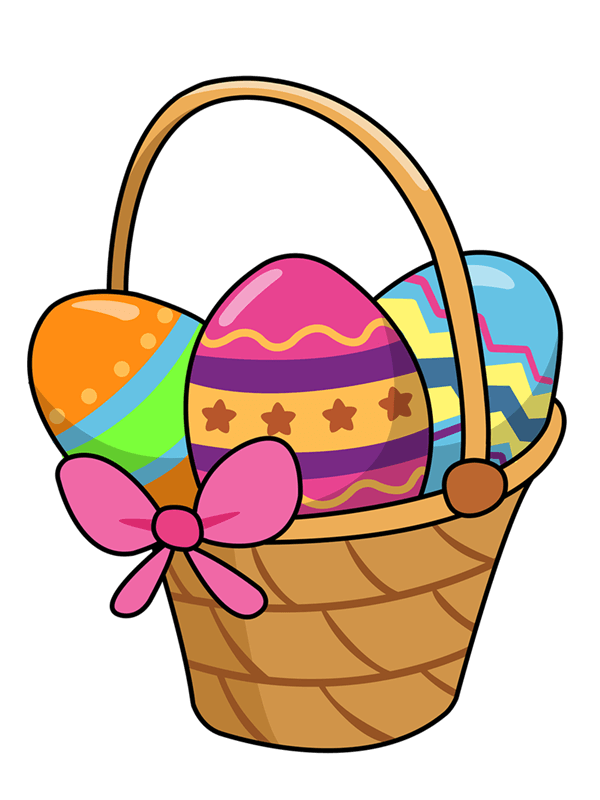 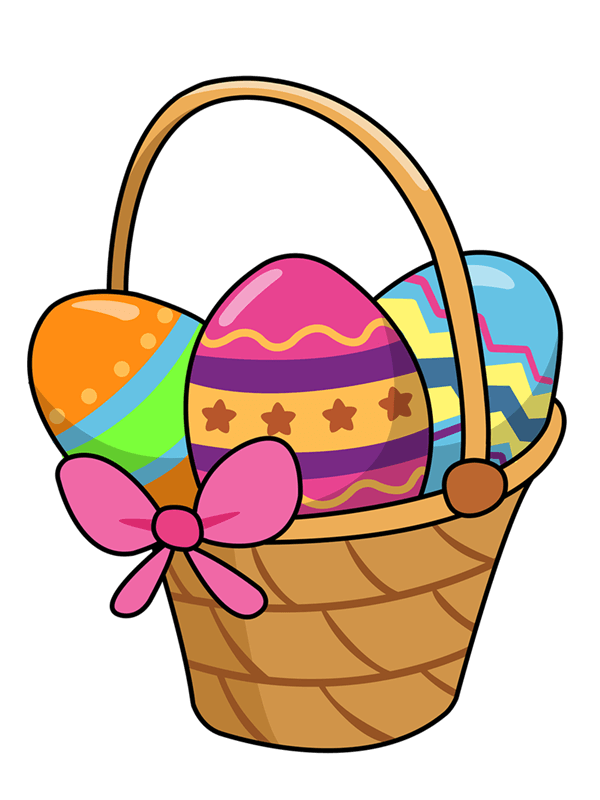 3  Καλαθάκια μα τι καλαθάκια 3 καλαθάκια γεμάτα αυγουλάκια
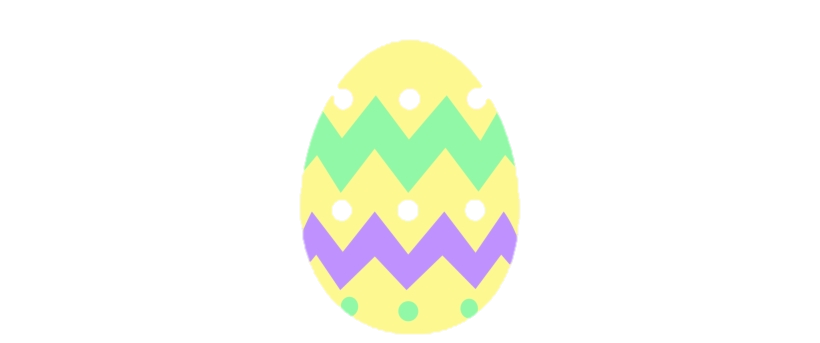 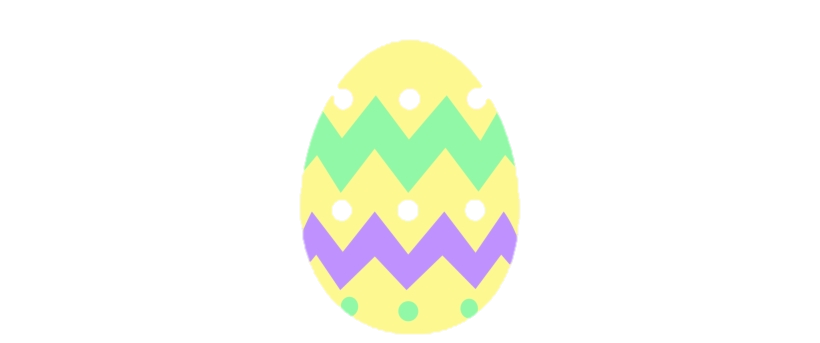 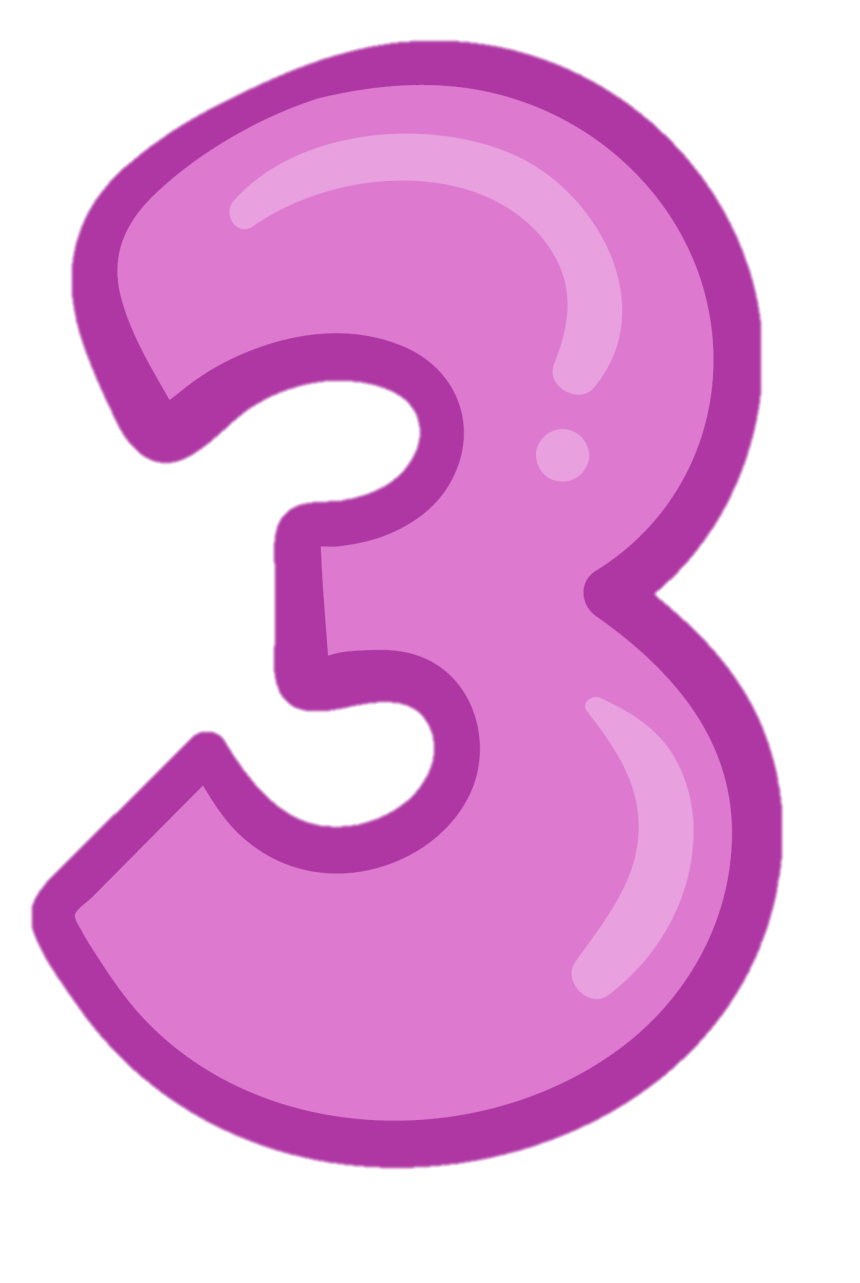 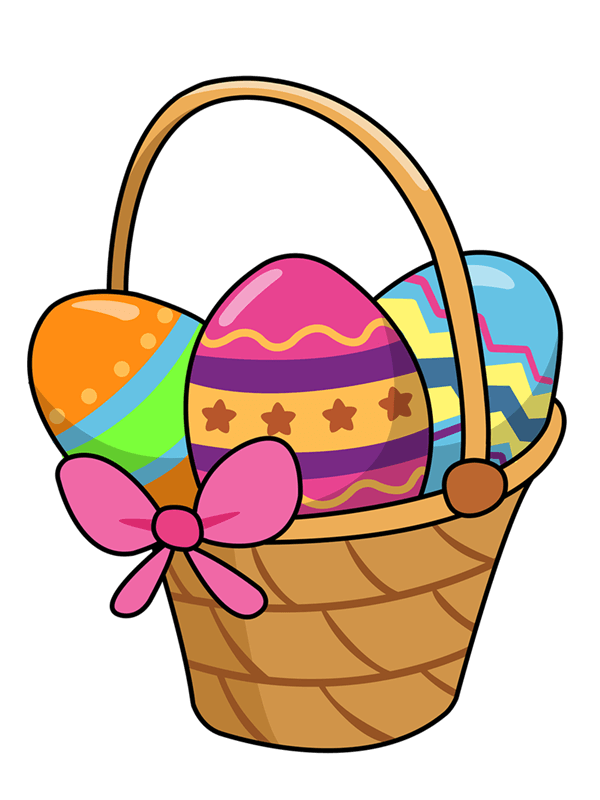 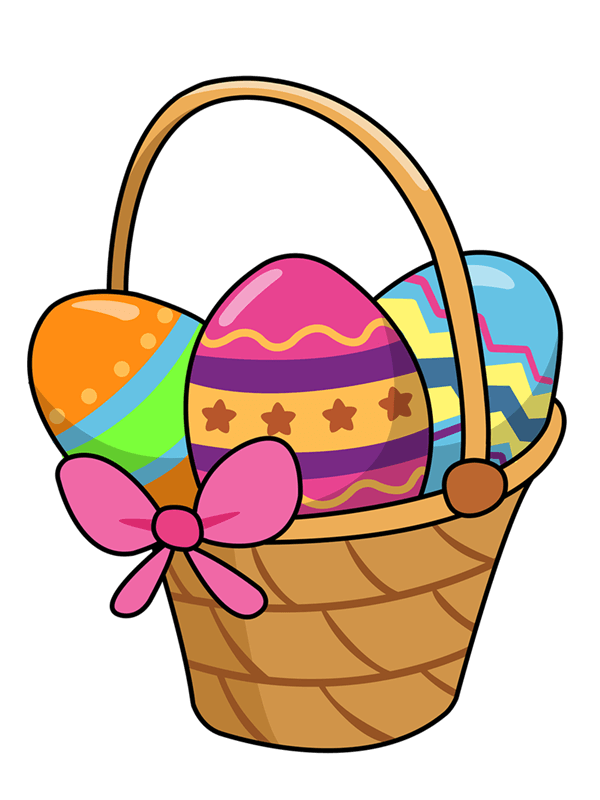 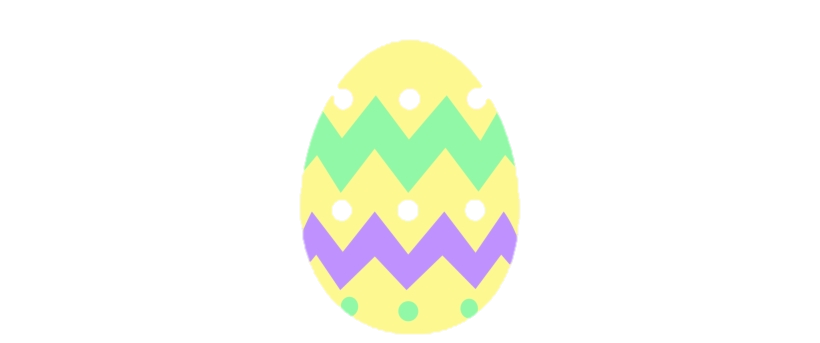 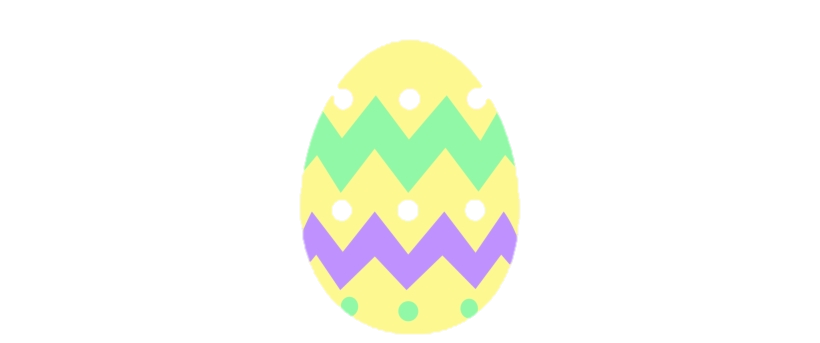 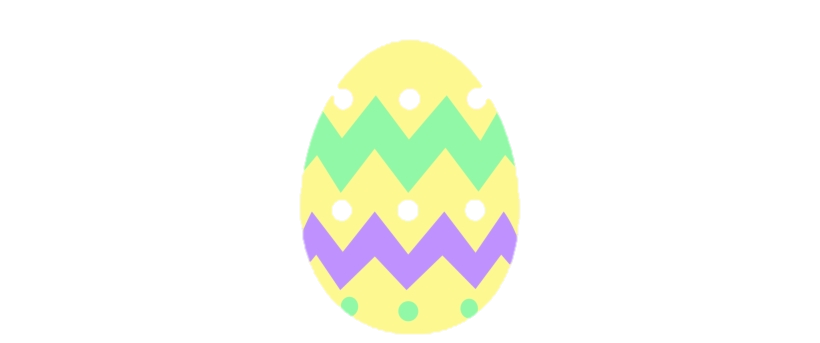 Κύκλωσε 3 καλαθάκια
Κύκλωσε 3 αυγουλάκια
Φέρε μου 3 μαρκαδόρους
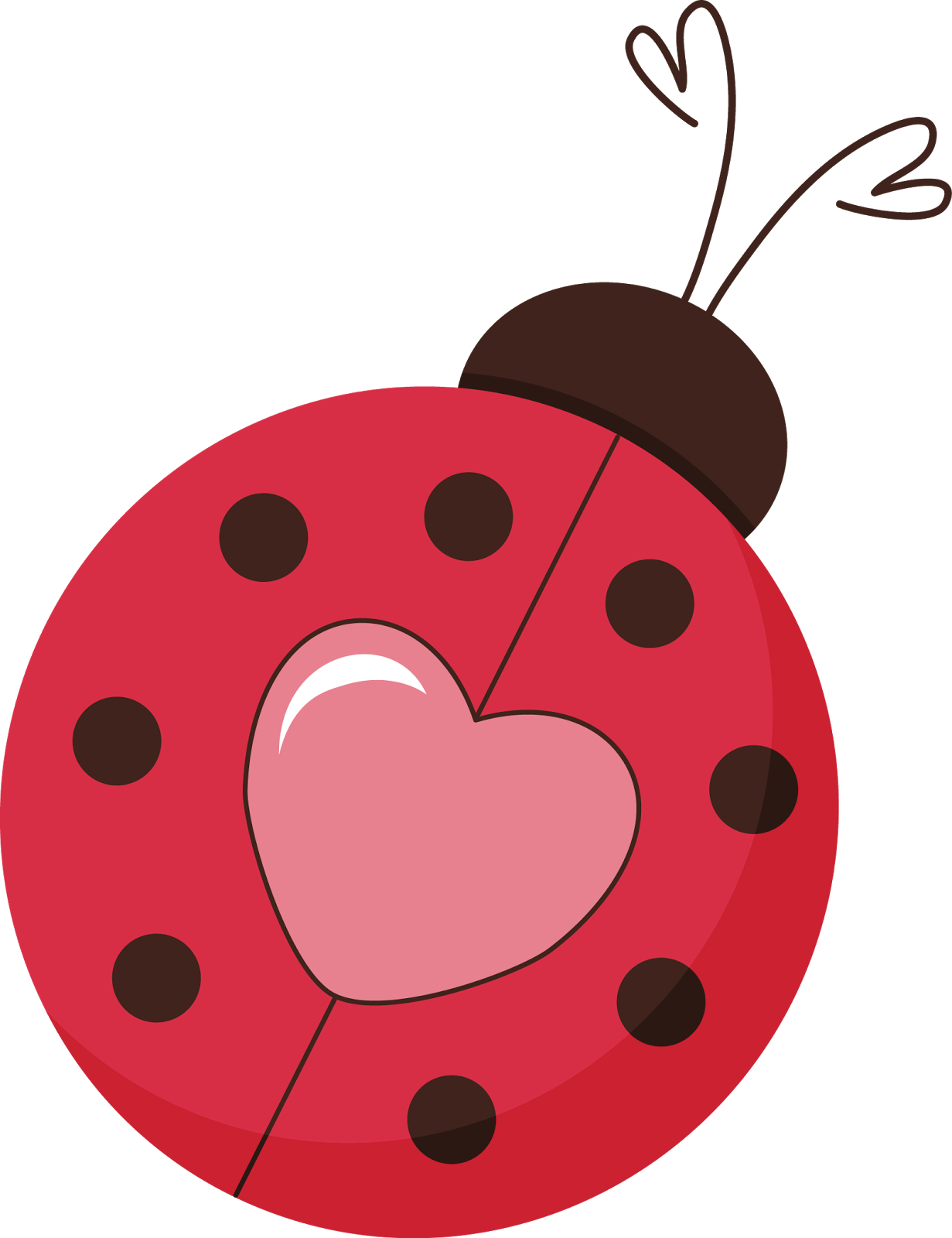 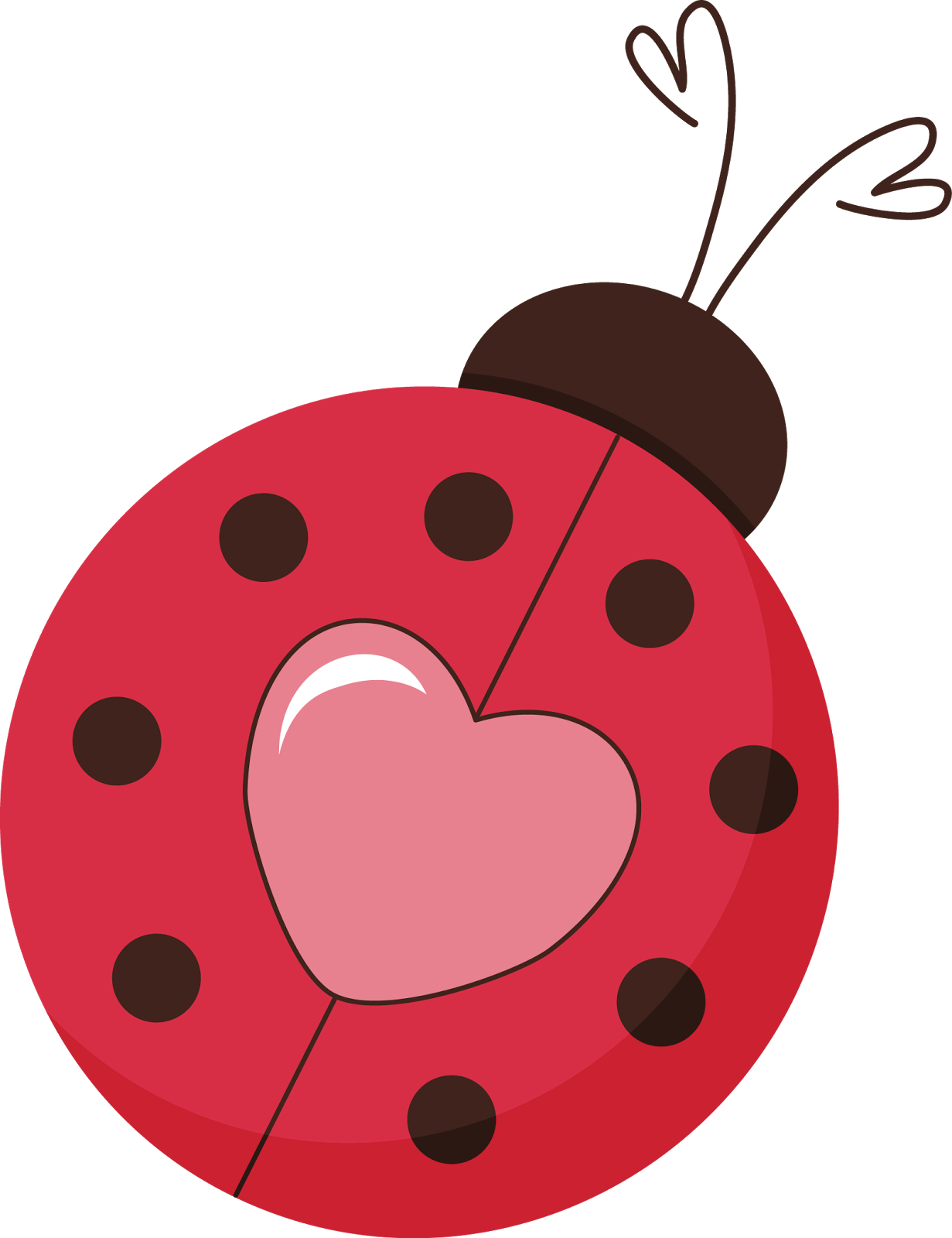 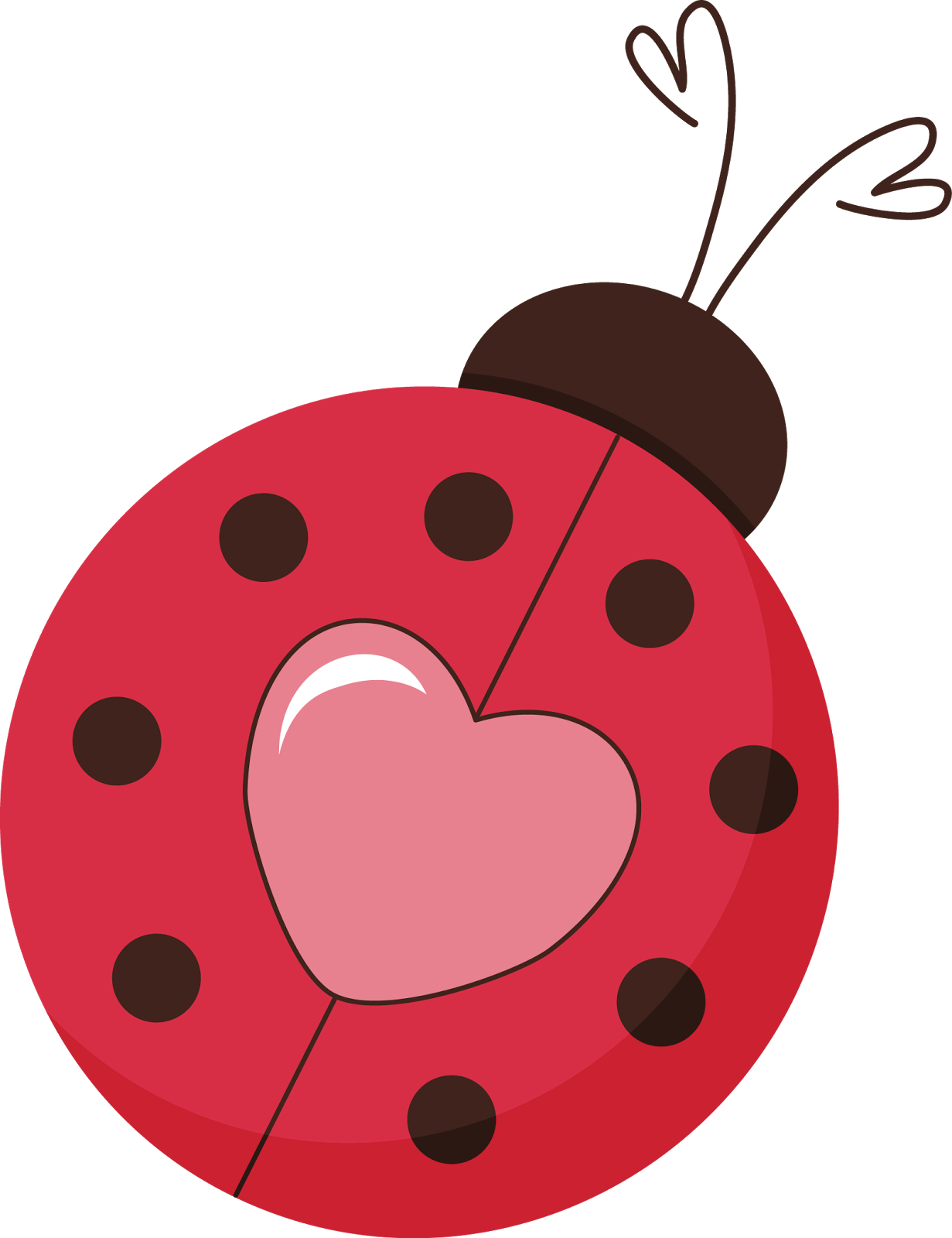 4  πασχαλίτσες μα τι πασχαλίτσες 4 πασχαλίτσες με μαύρες βουλίτσες
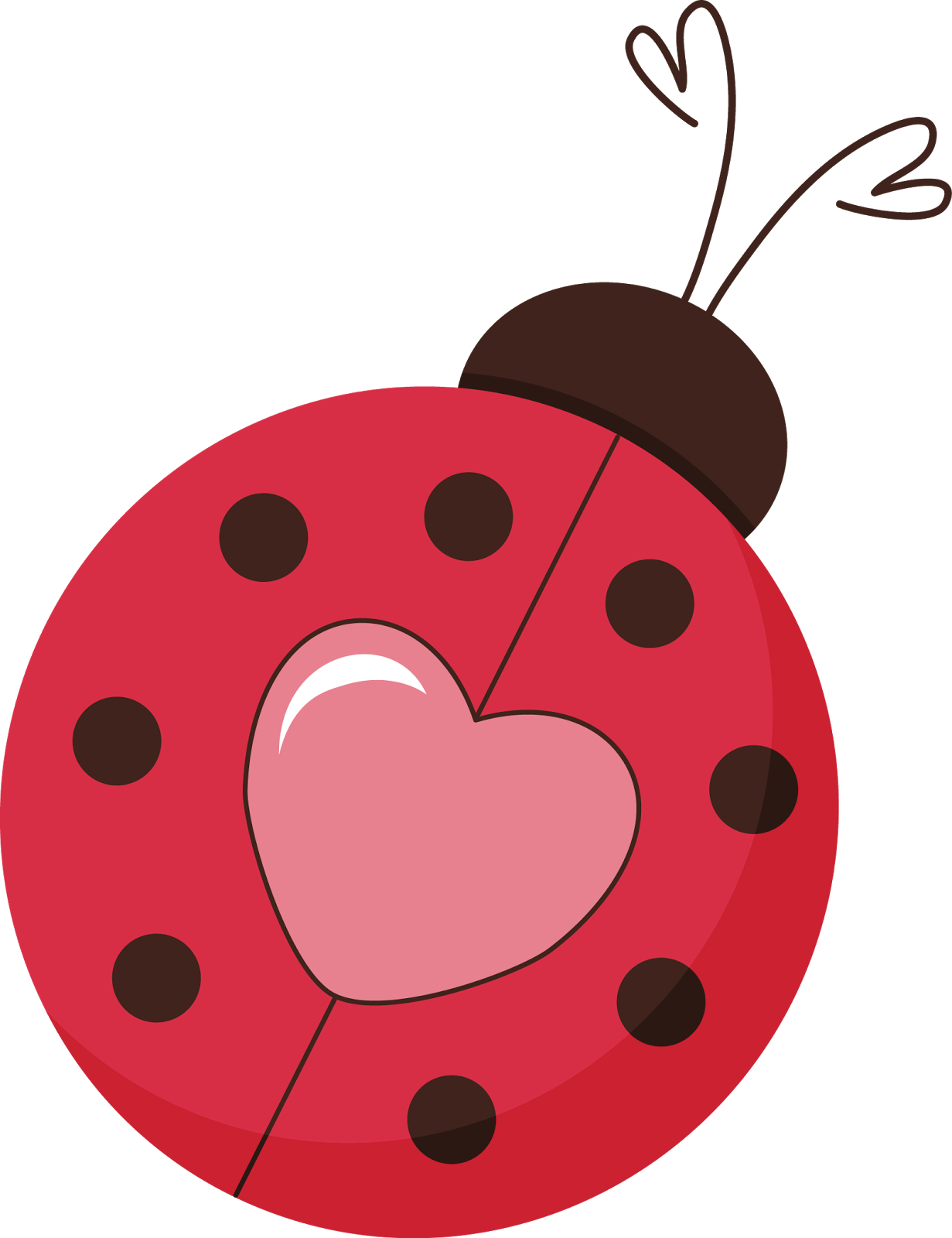 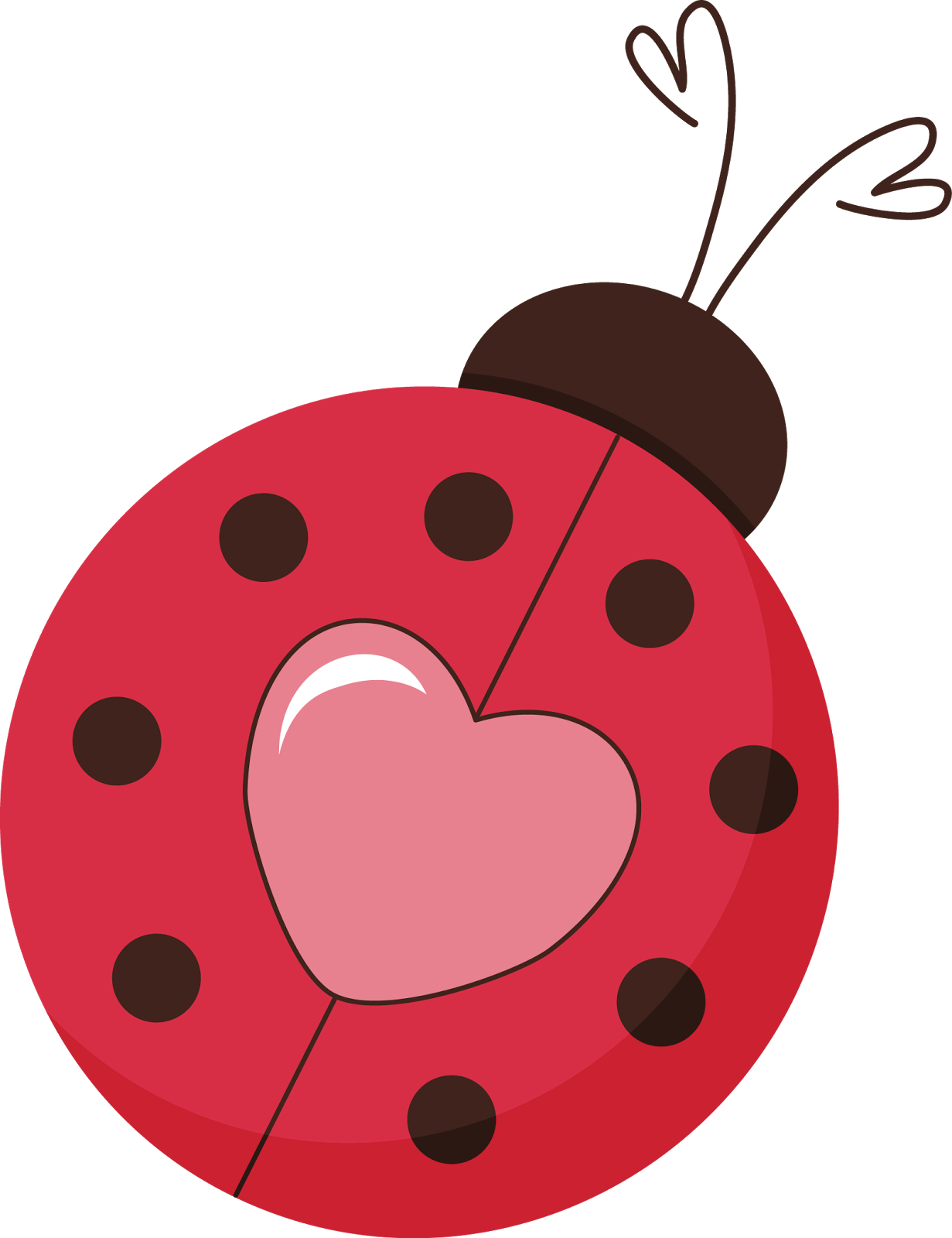 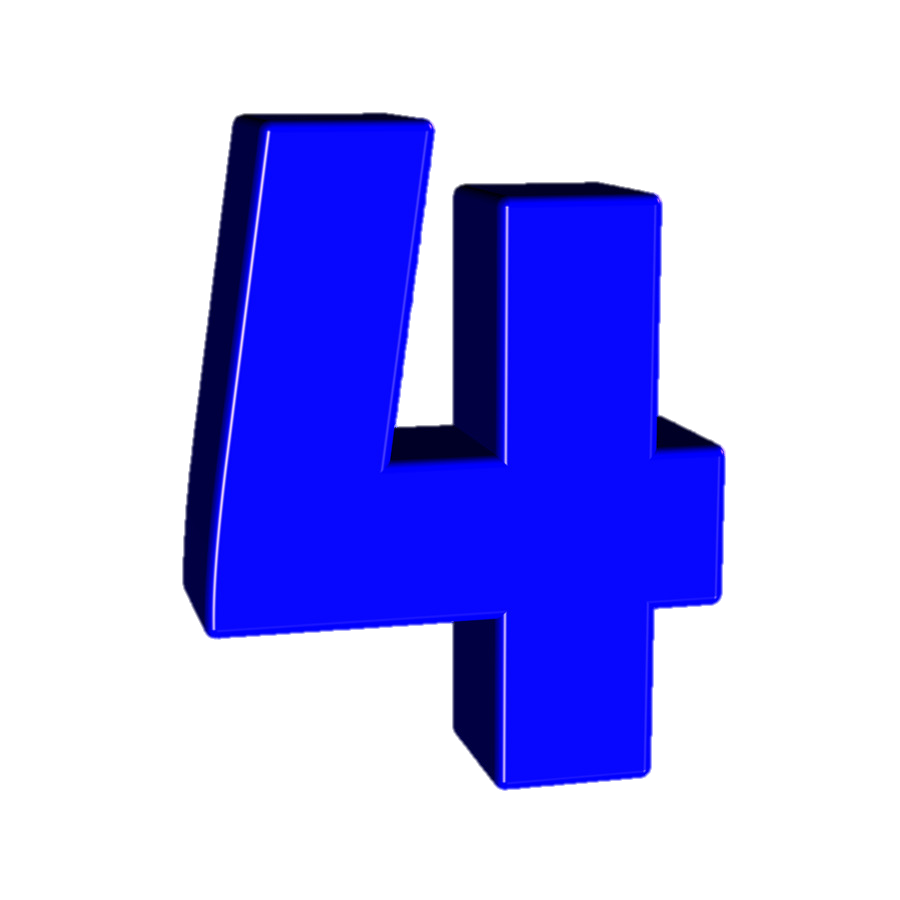 Κύκλωσε 4 πασχαλίτσες
Κύκλωσε 4 καρδιές
Φτιάξε μου με αντικείμενα που έχεις στο σπίτι σου το νούμερο 4
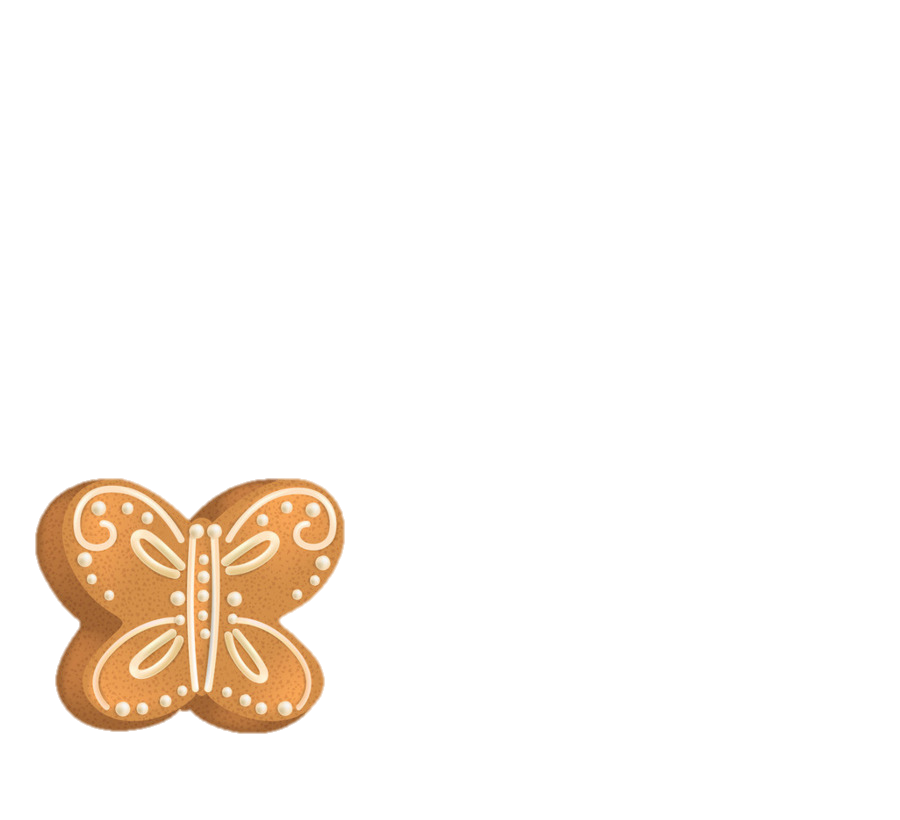 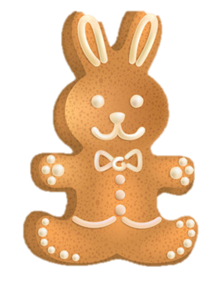 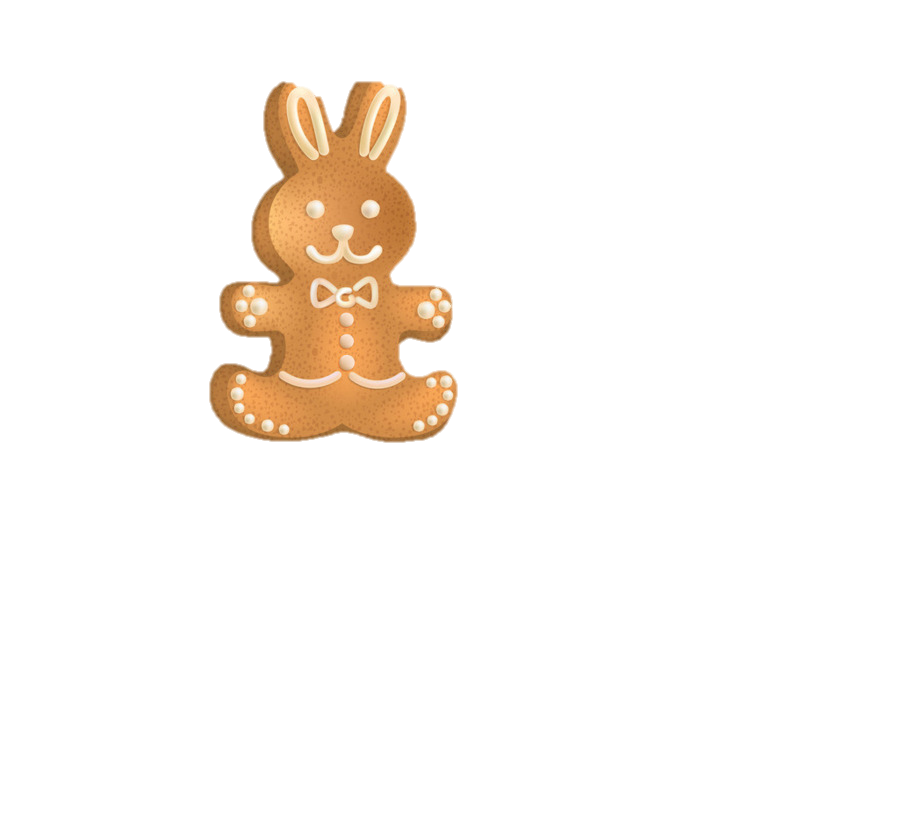 5  κουλουράκια μα τι κουλουράκια 5 κουλουράκια λαχταριστά και μυρωδάτα
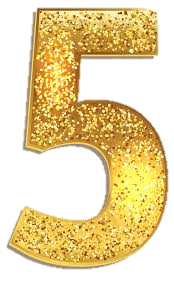 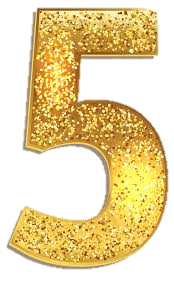 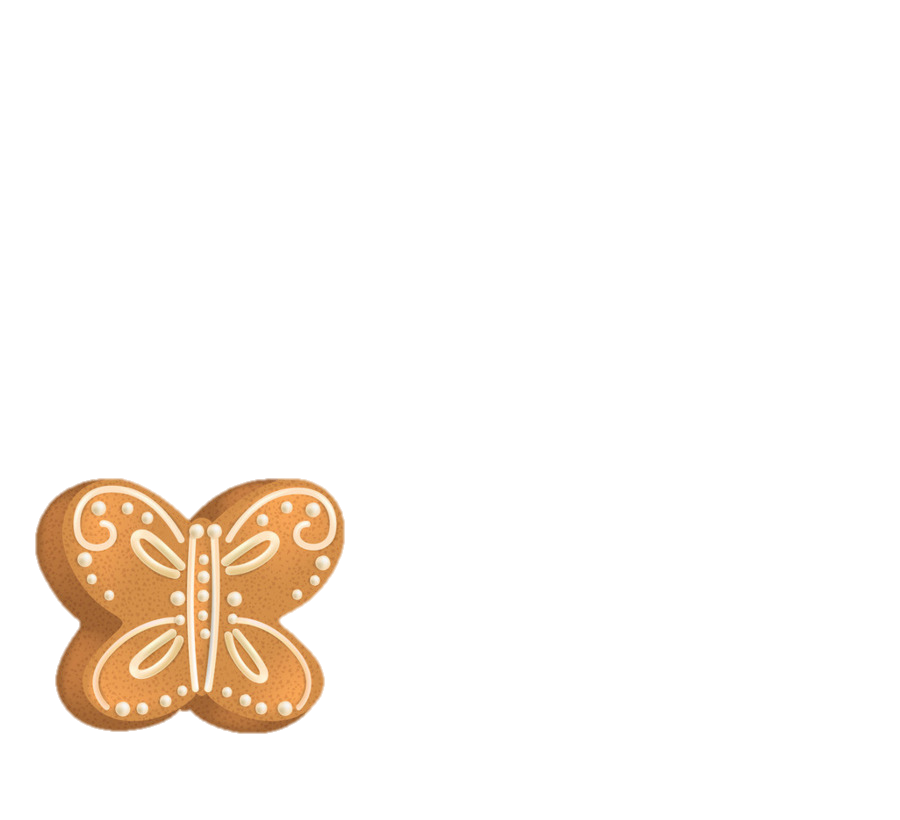 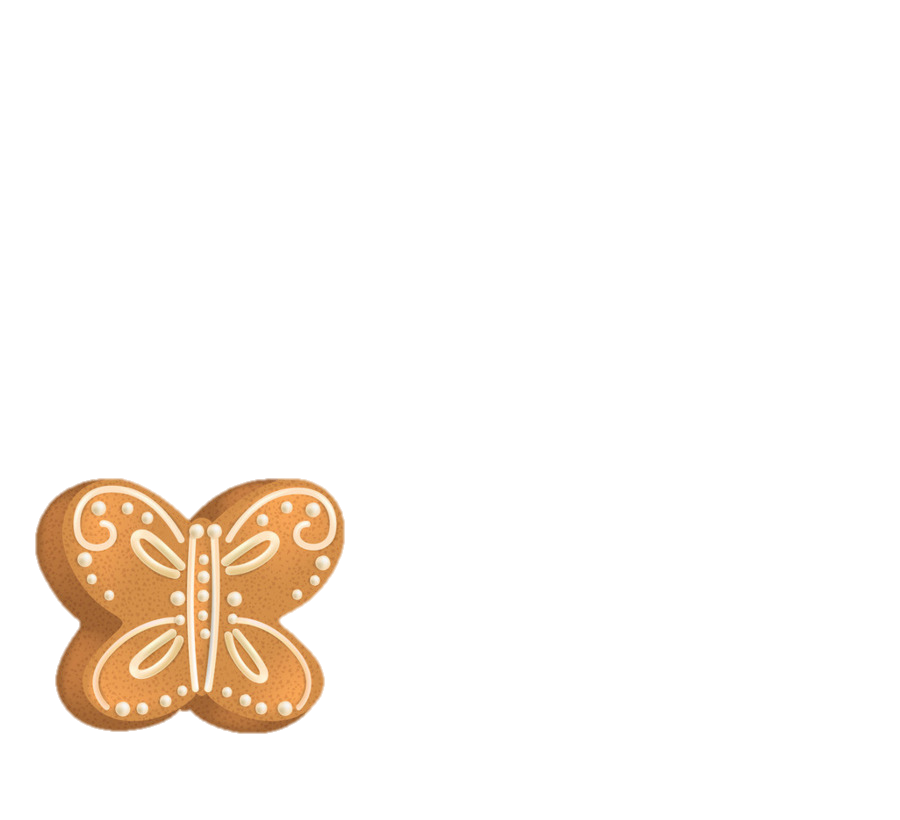 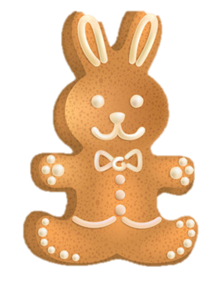 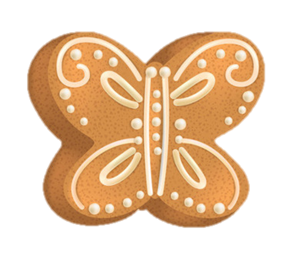 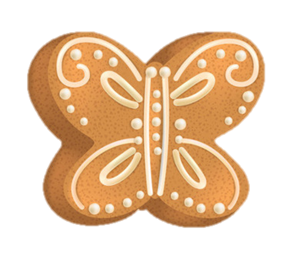 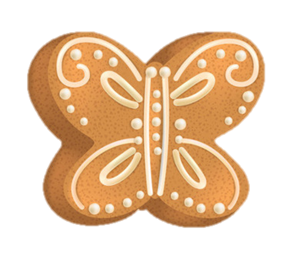 Κύκλωσε 5 πεταλουδίτσες
Πόσα κουνελάκια χρειάζονται ακόμα για να γίνουν 5 
Βρες και φέρε μου 5 αντικείμενα που αρχίζουν απ’ την φωνούλα Π
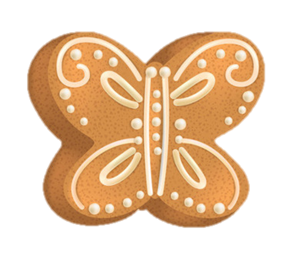 Κύκλωσε πόσα είναι
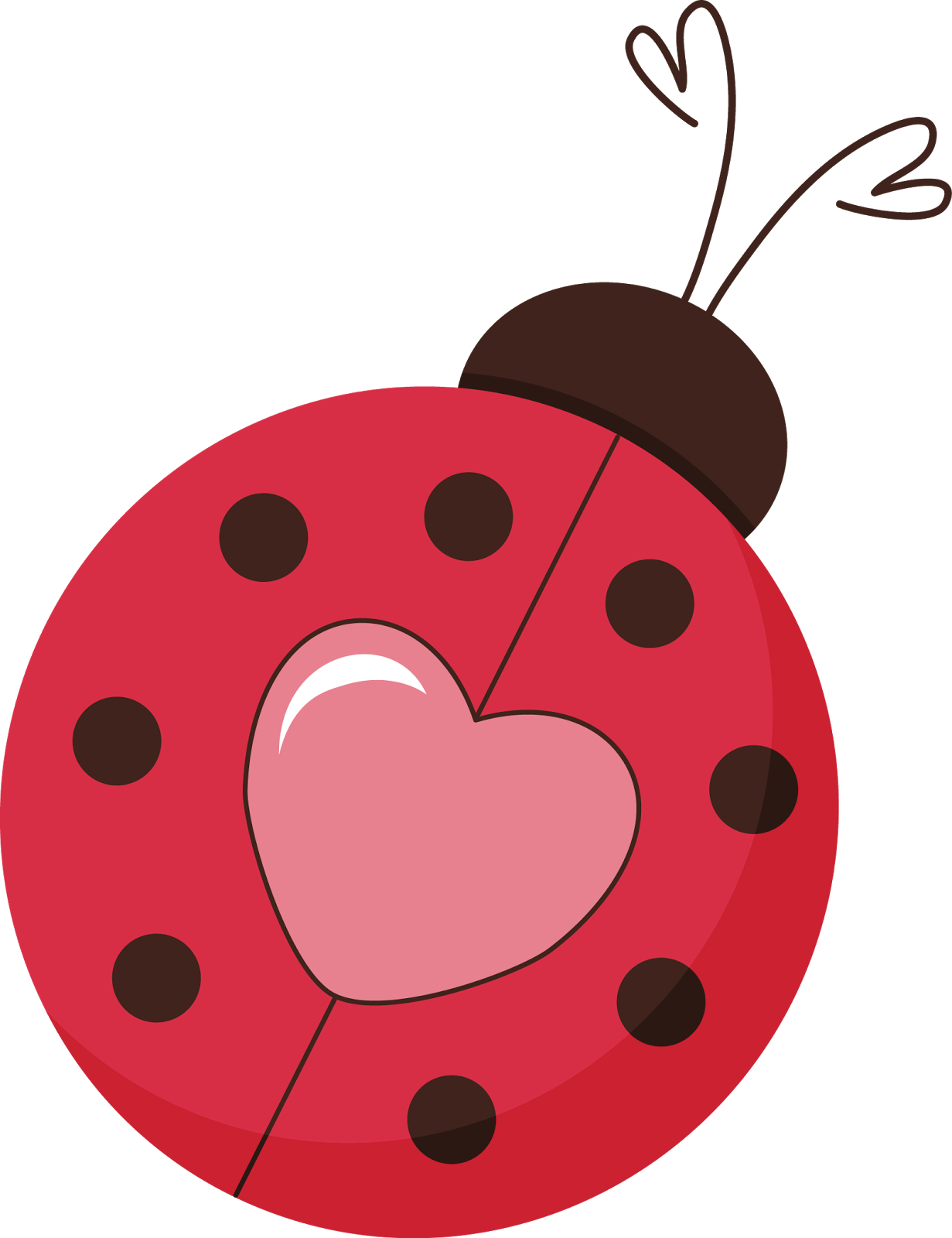 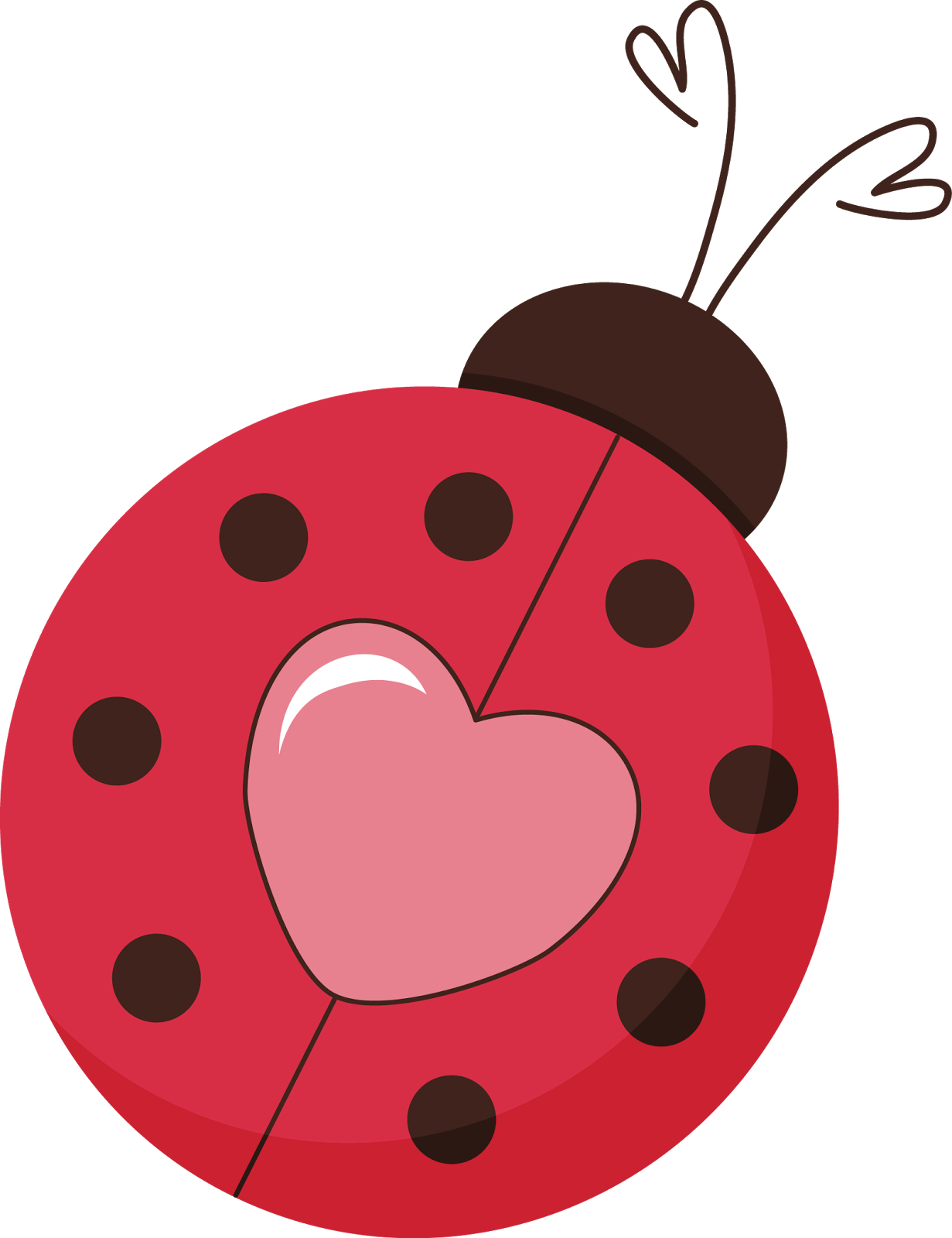 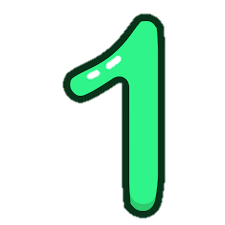 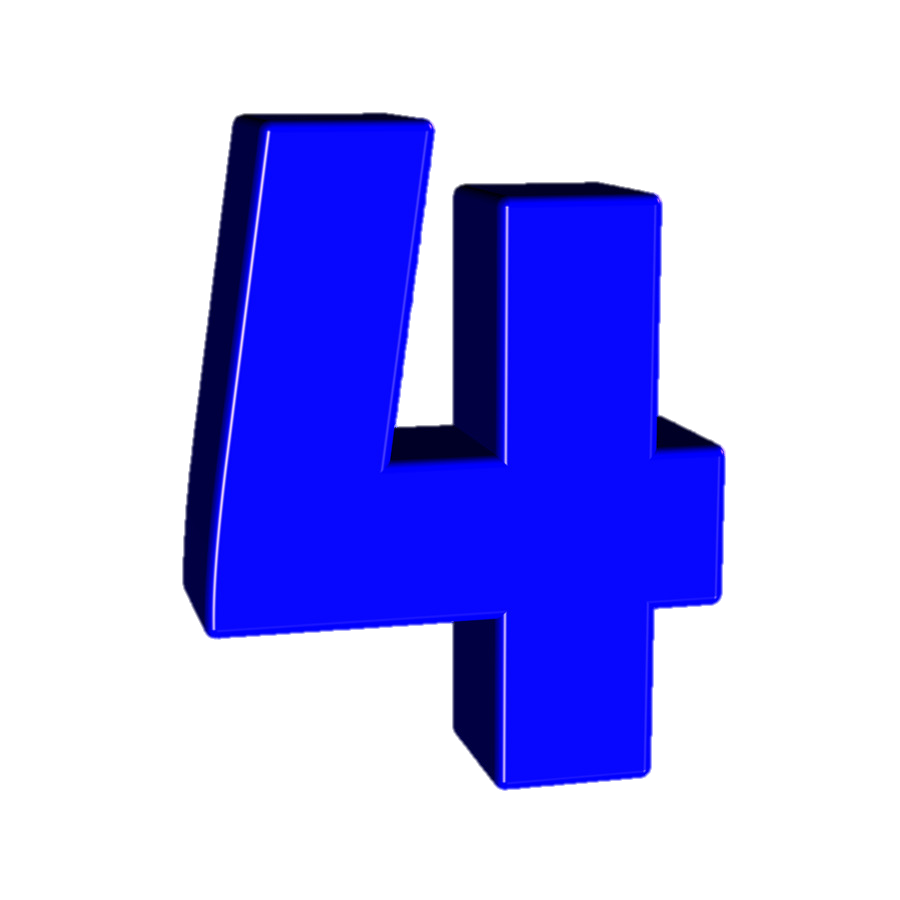 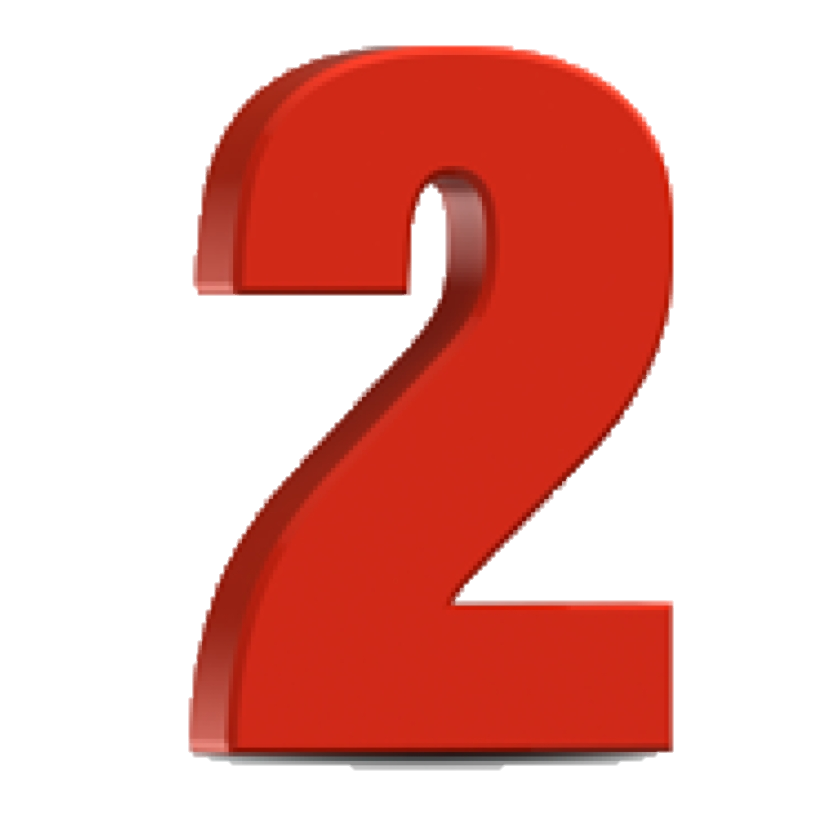 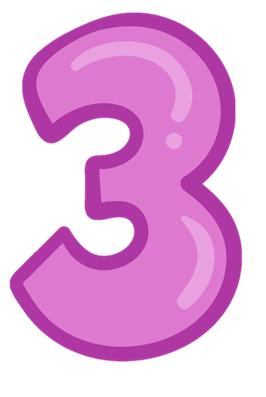 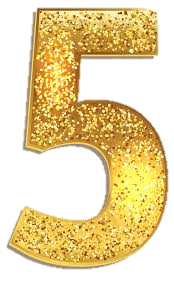 Κύκλωσε πόσα είναι
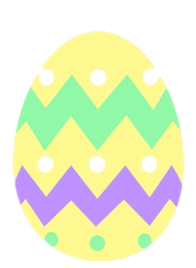 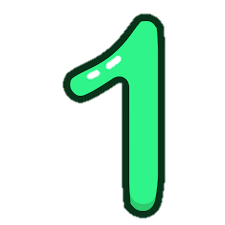 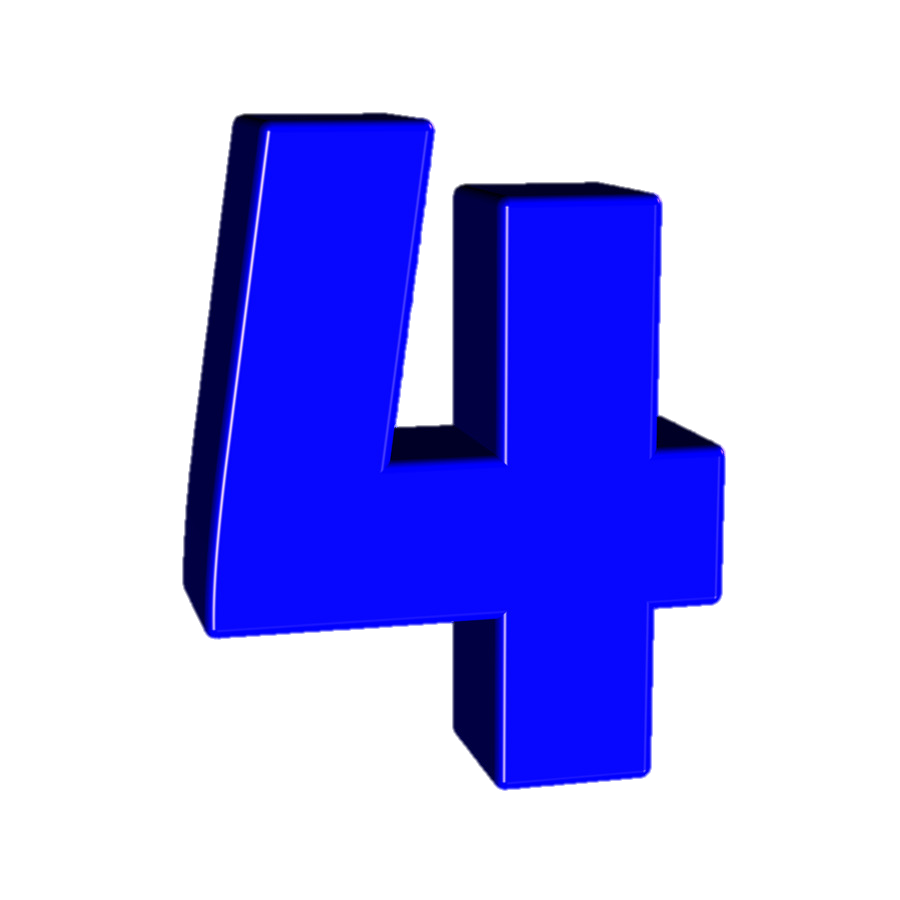 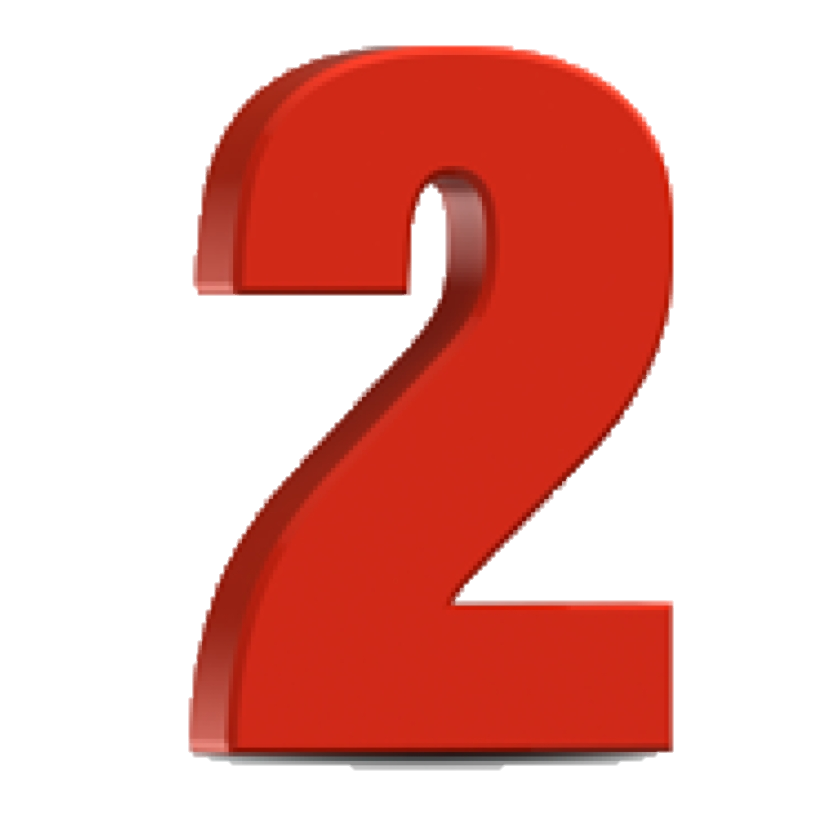 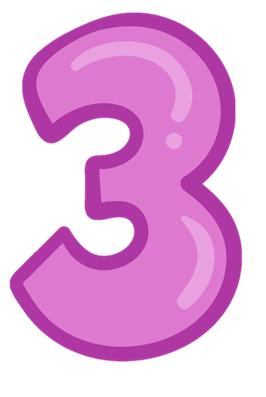 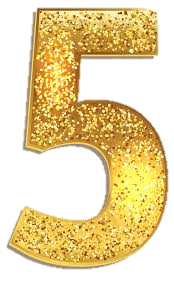 Κύκλωσε πόσα είναι
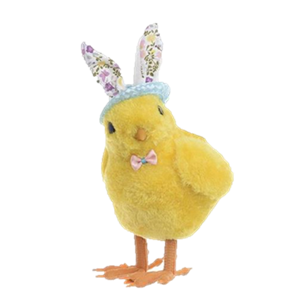 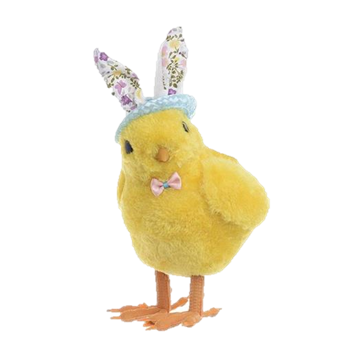 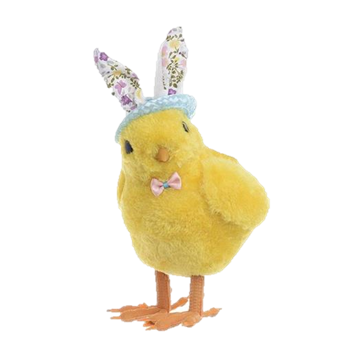 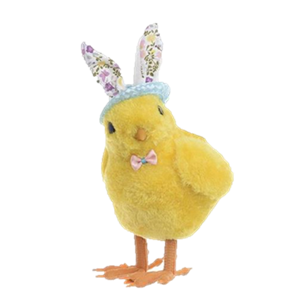 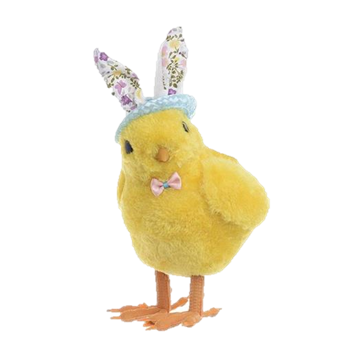 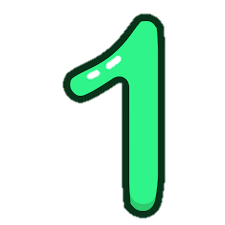 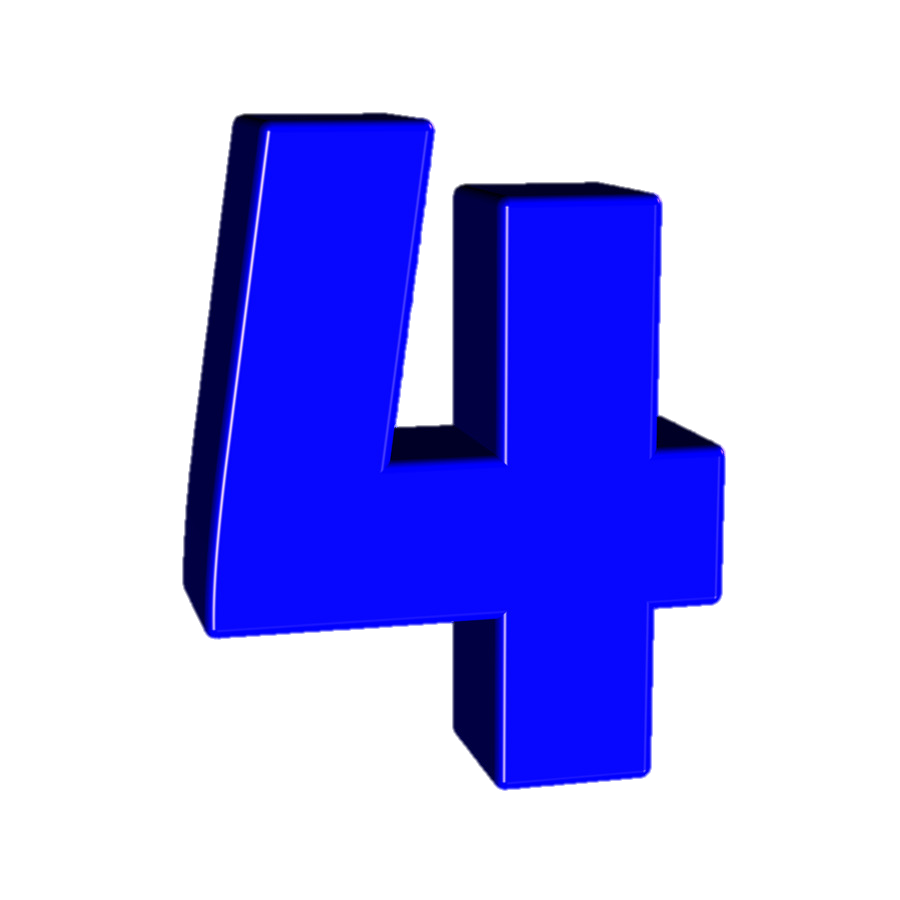 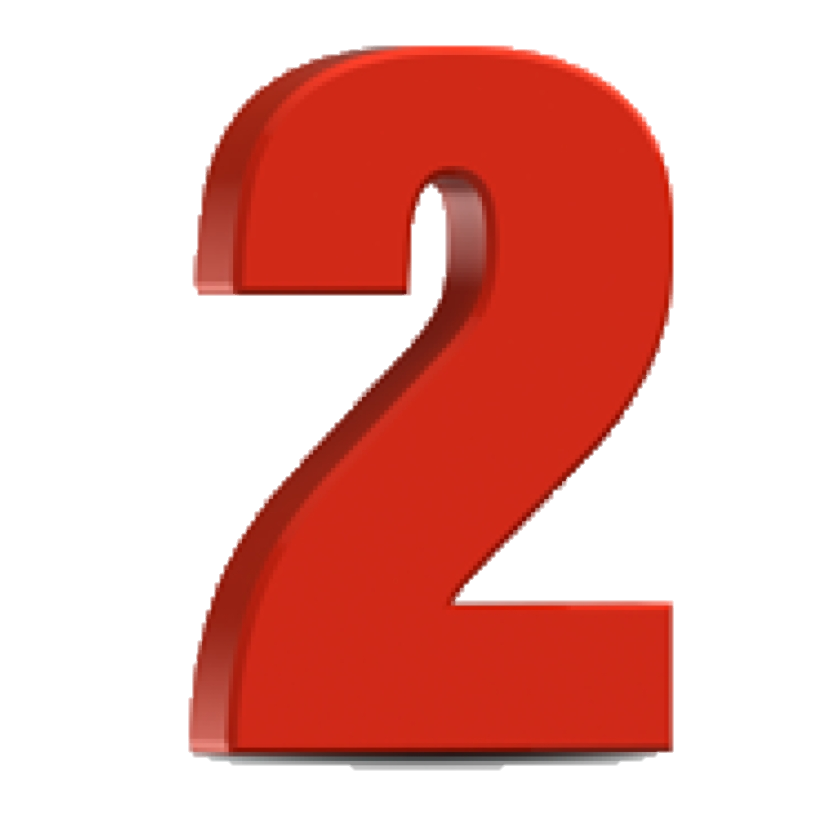 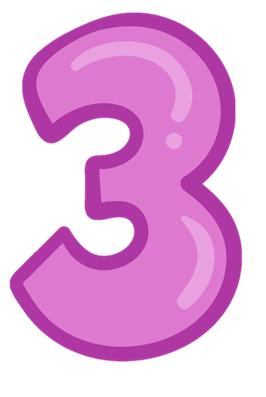 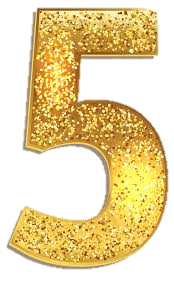 Κύκλωσε πόσα είναι
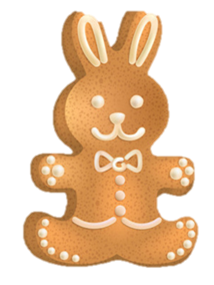 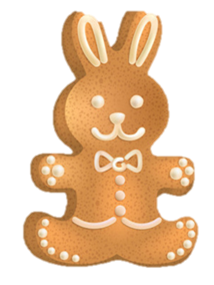 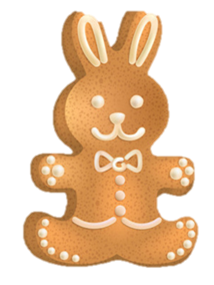 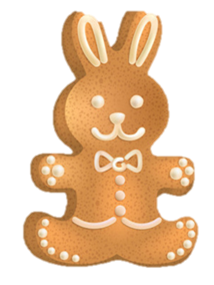 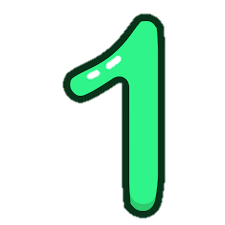 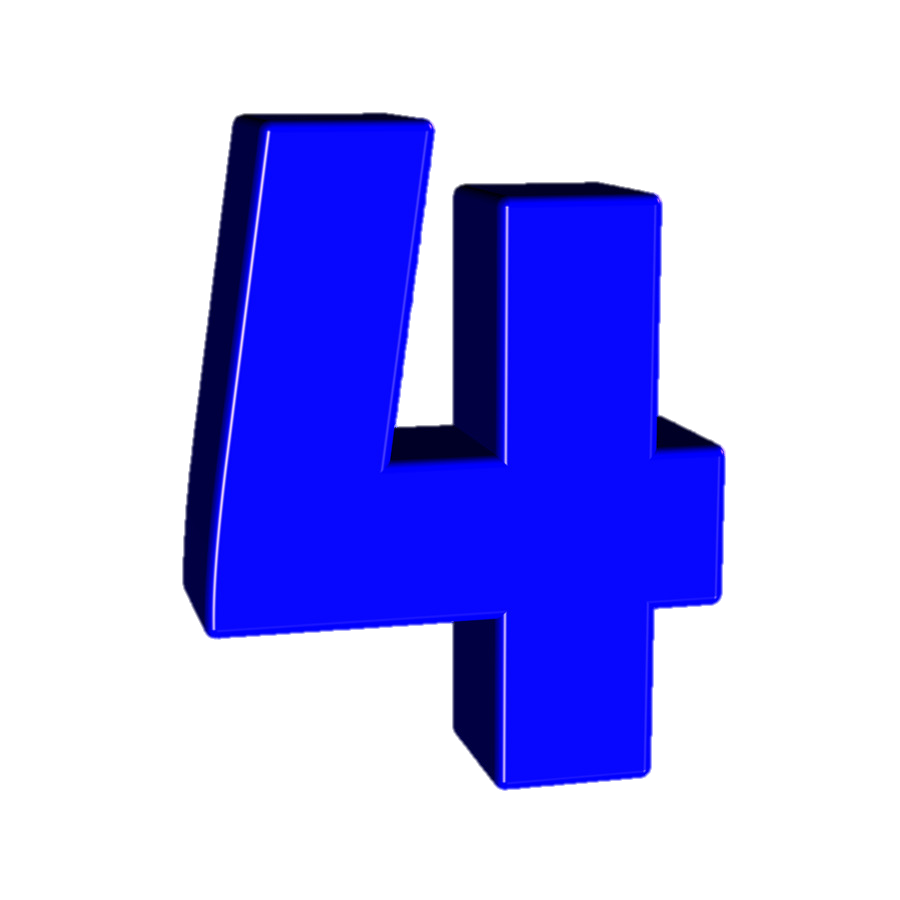 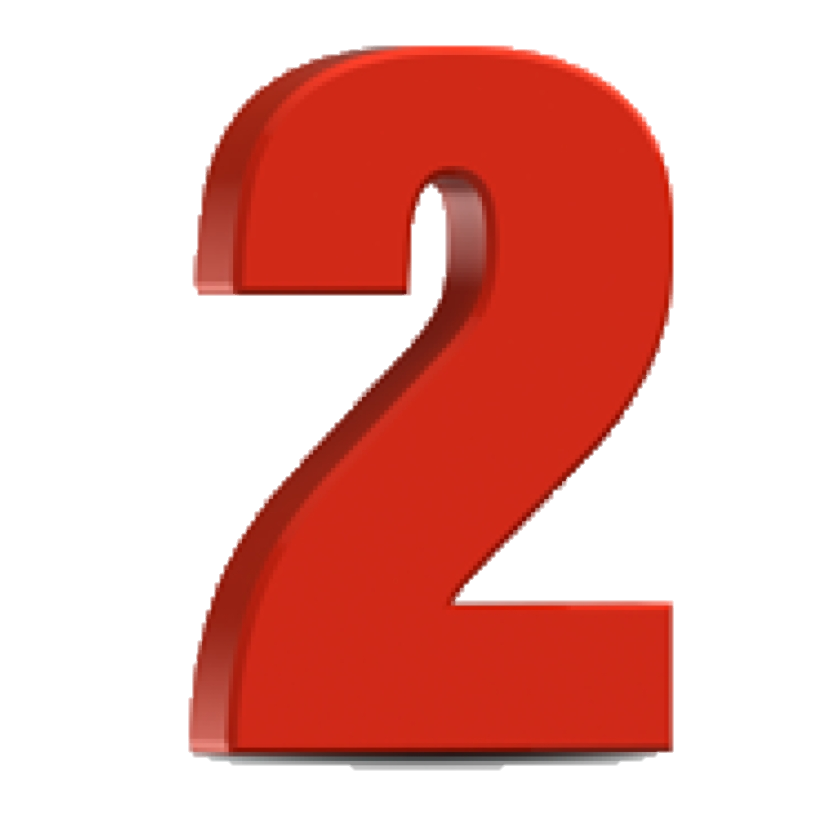 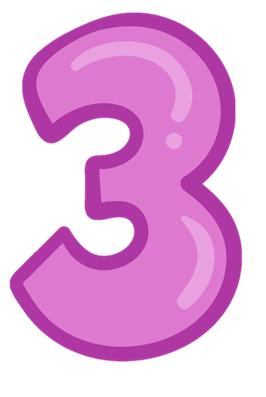 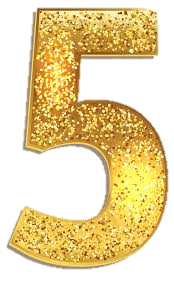 Κύκλωσε πόσα είναι
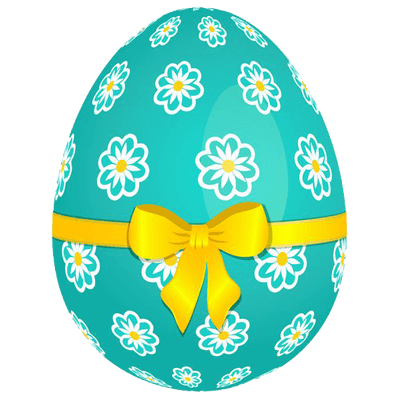 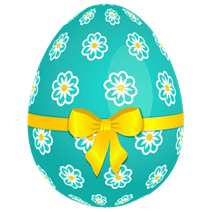 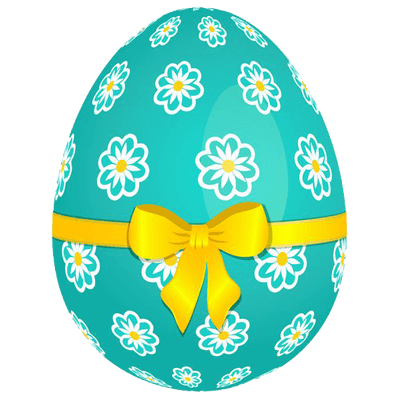 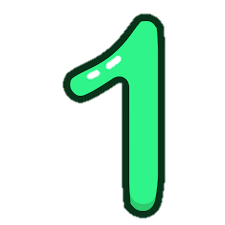 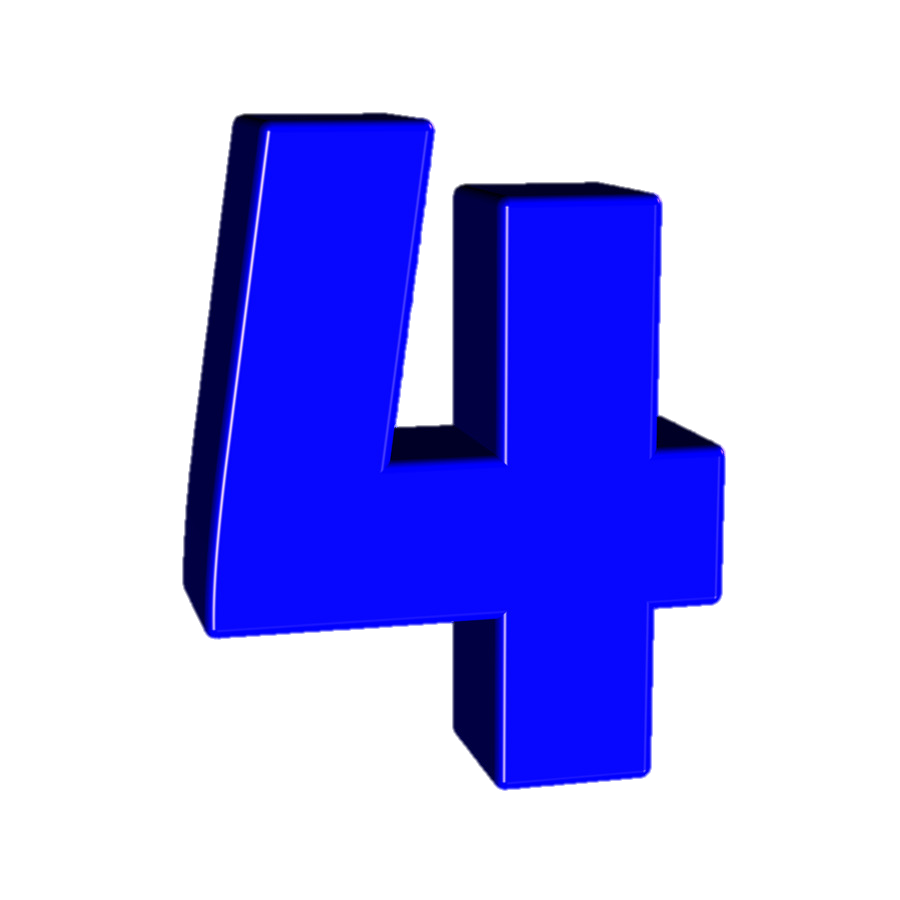 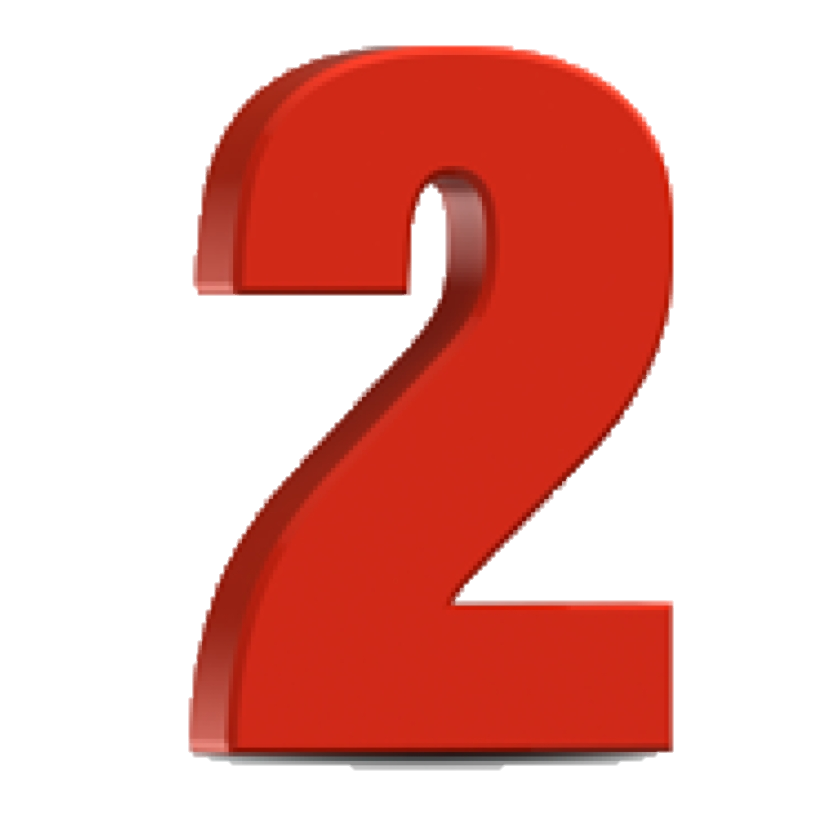 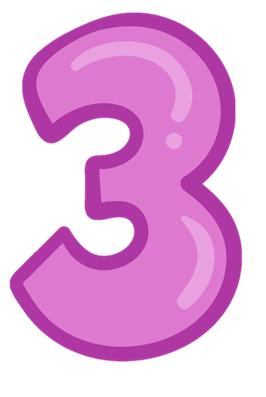 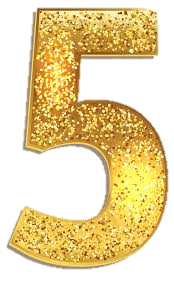 Κάνε τις προσθέσεις και γράψε το αποτέλεσμα
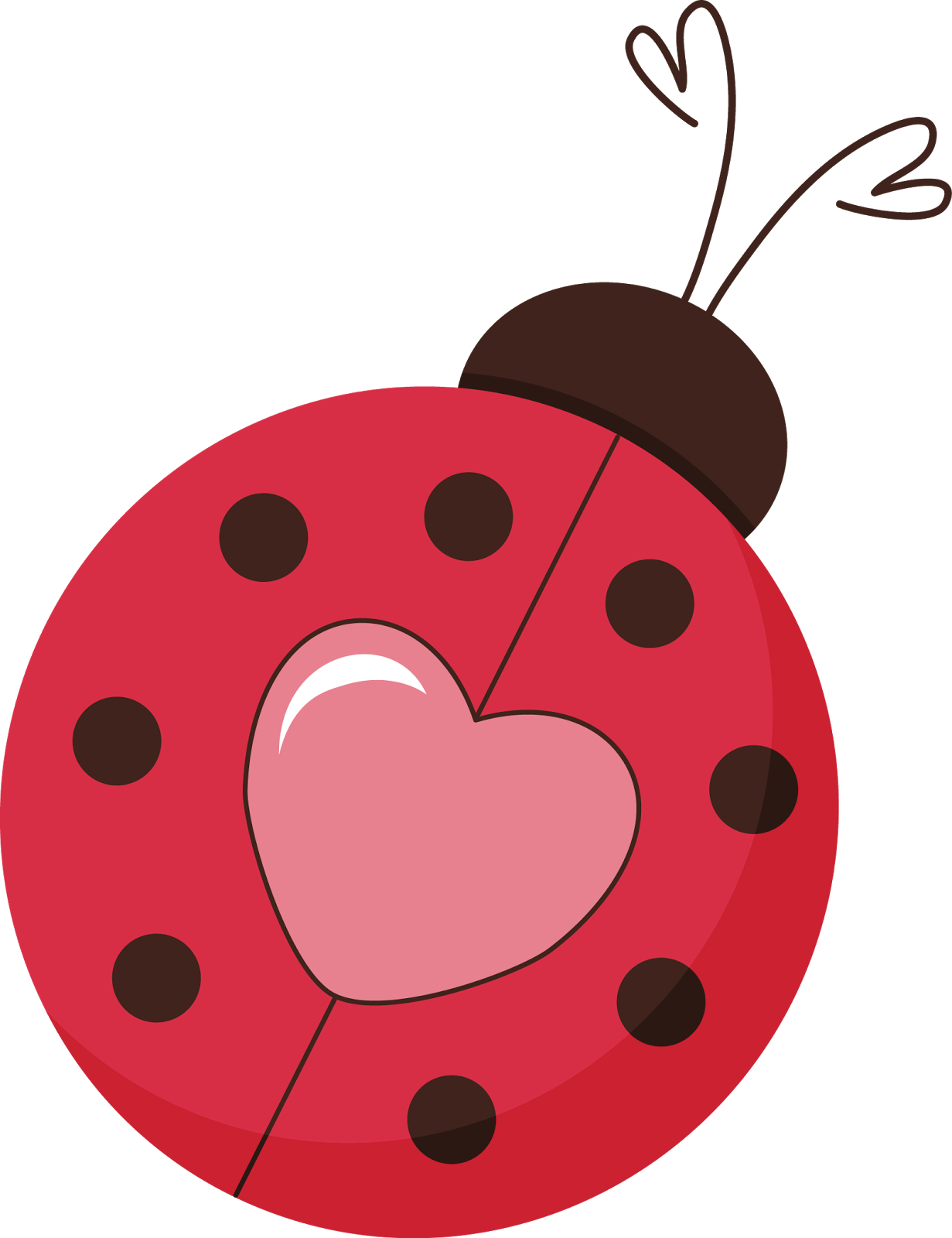 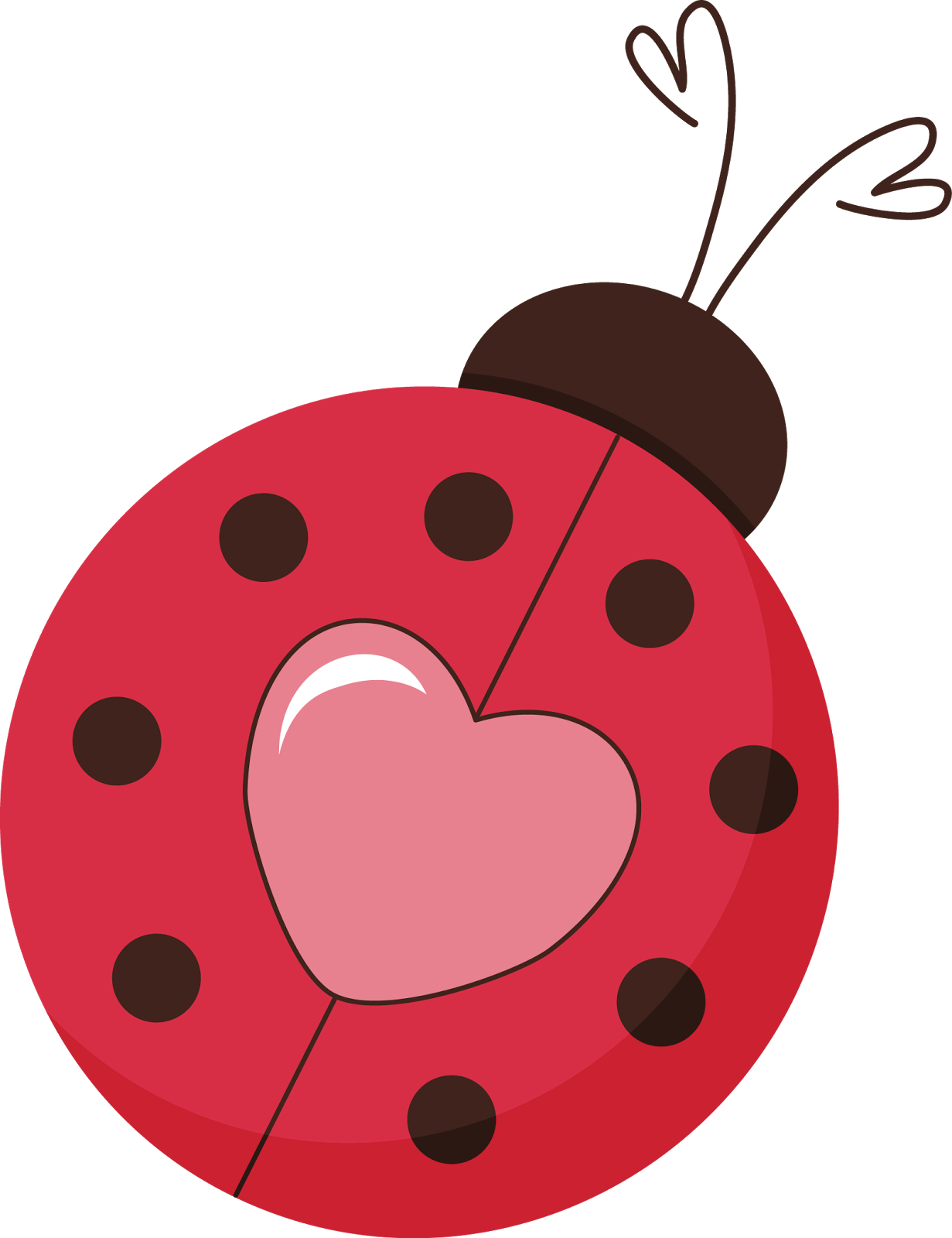 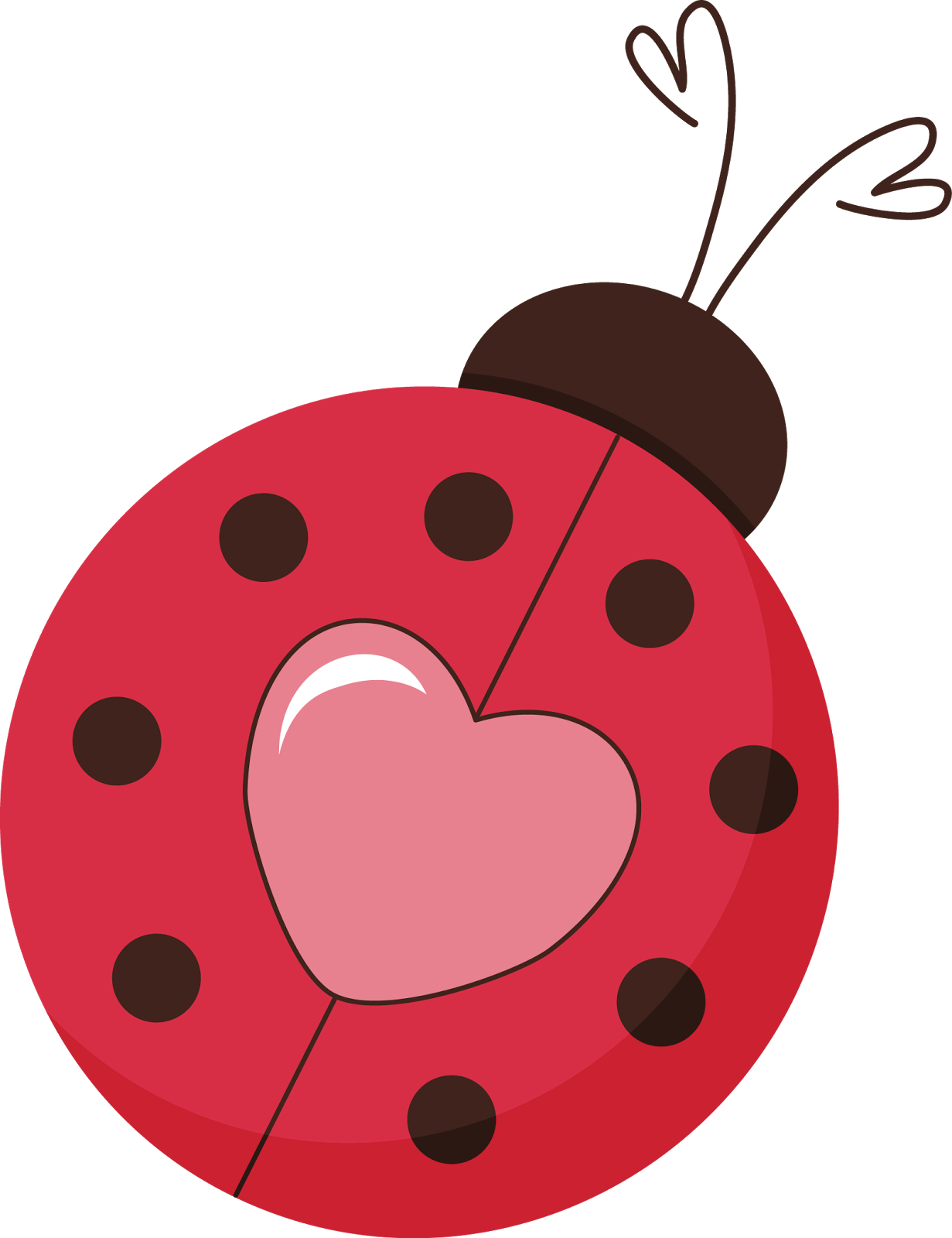 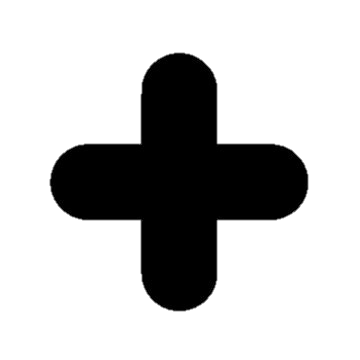 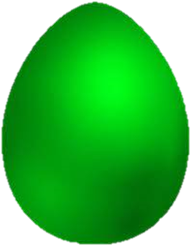 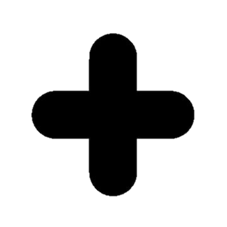 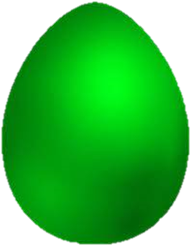 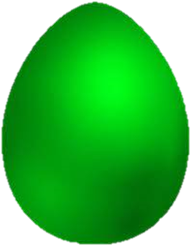 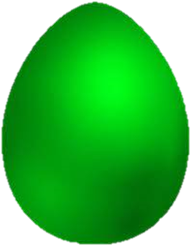 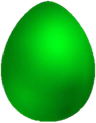 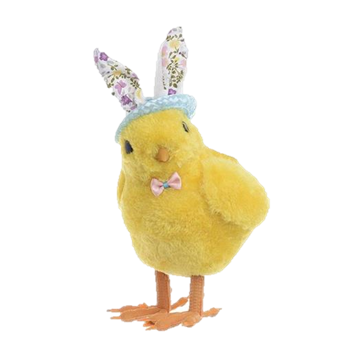 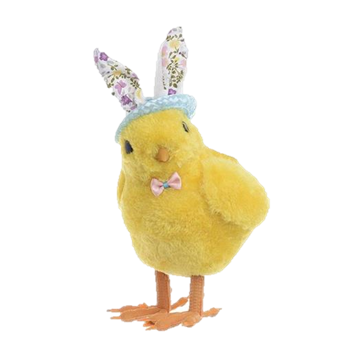 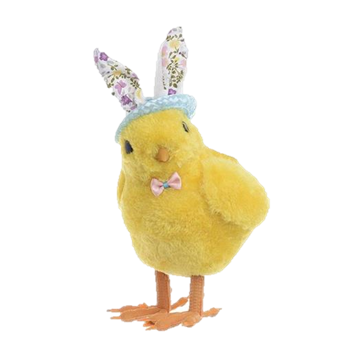 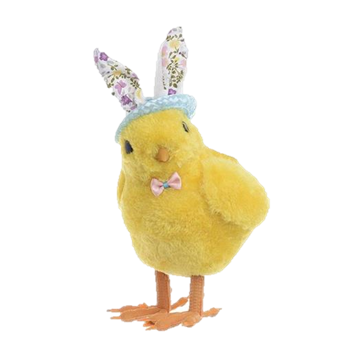 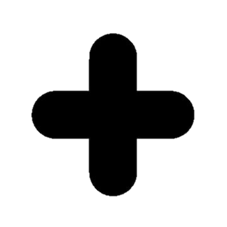 Κάνε τις αφαιρέσεις και γράψε το αποτέλεσμα
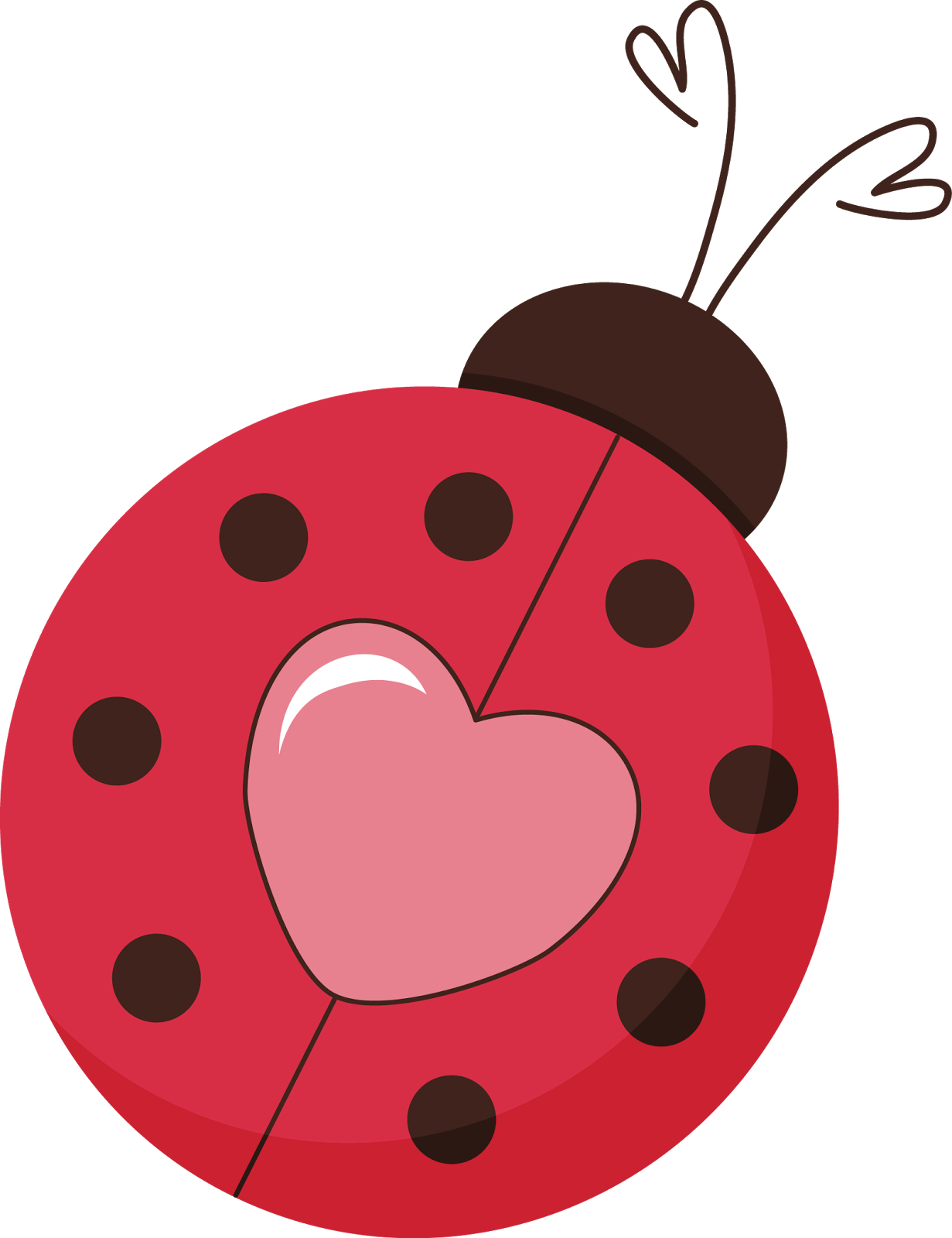 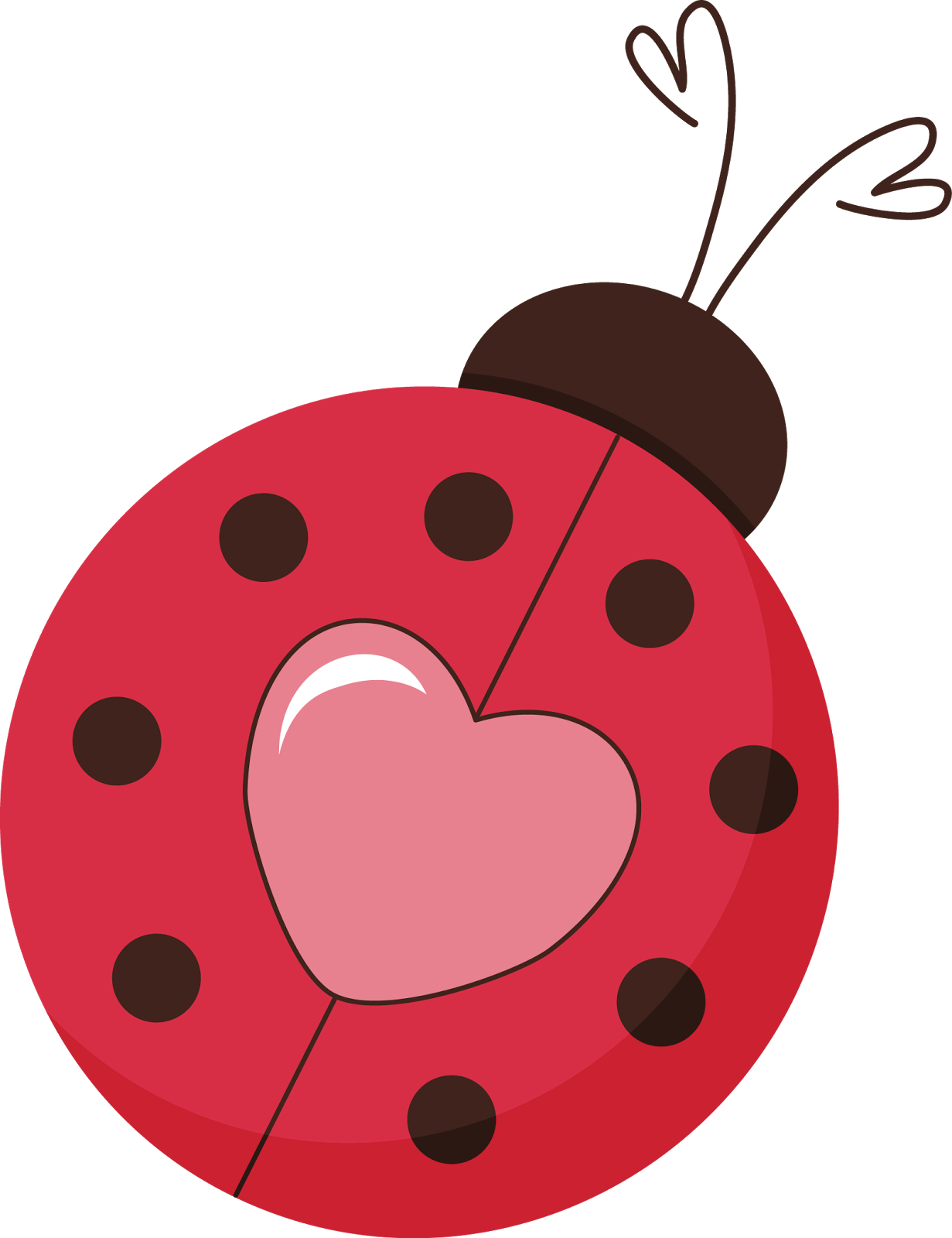 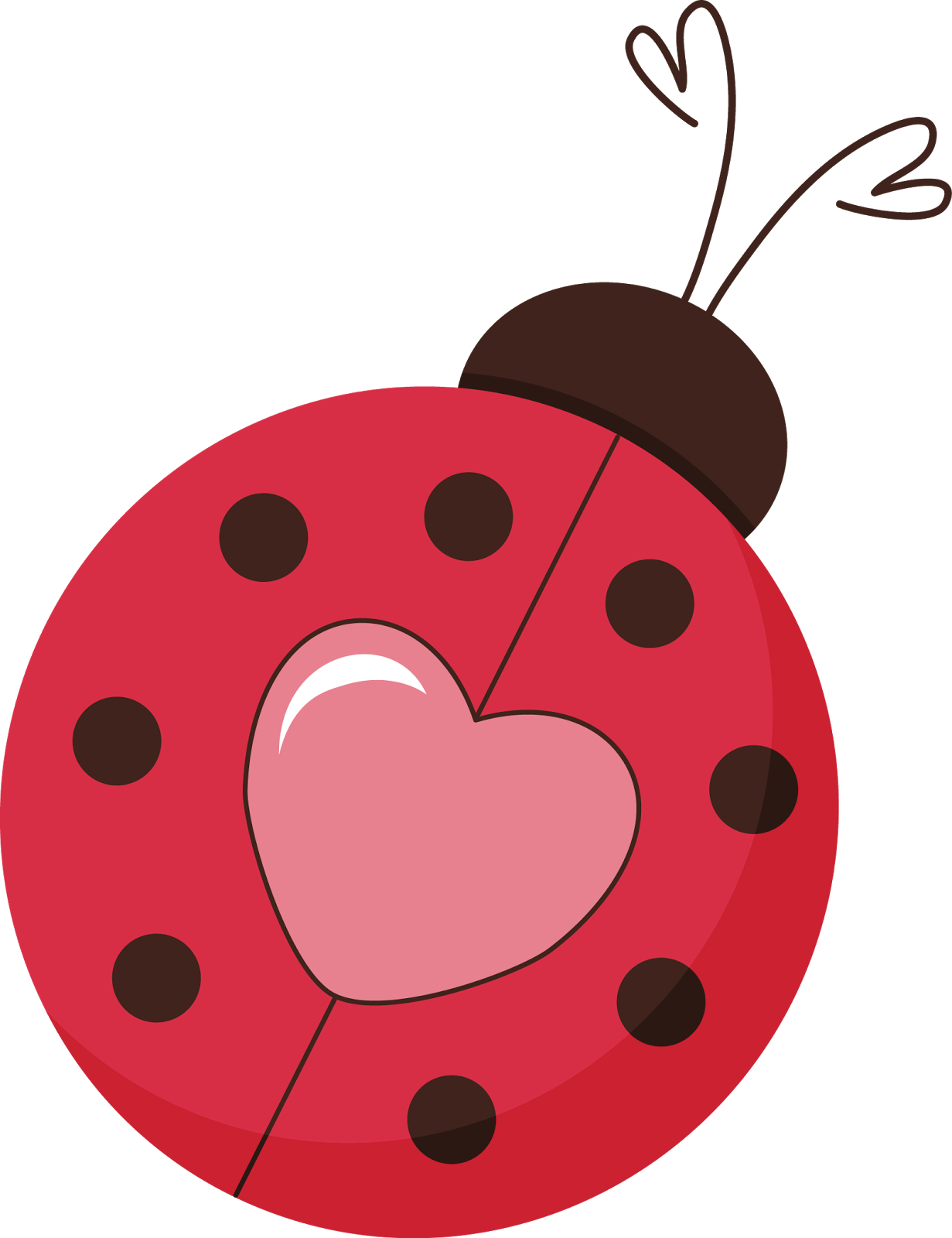 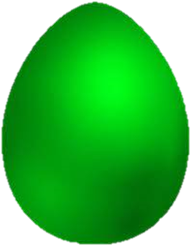 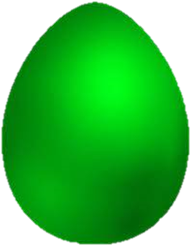 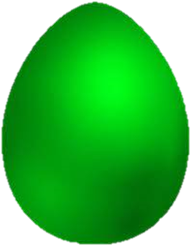 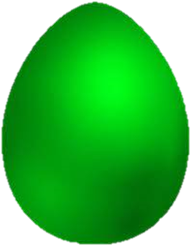 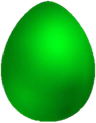 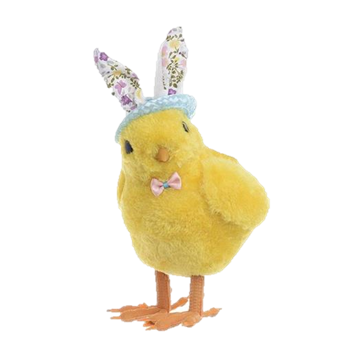 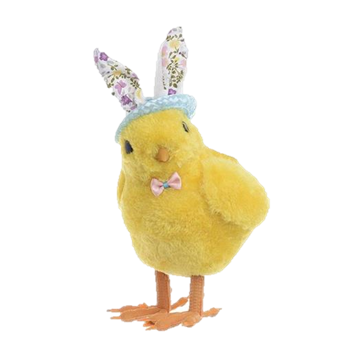 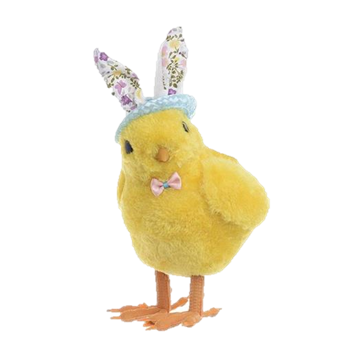 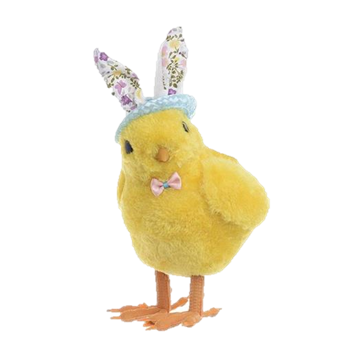 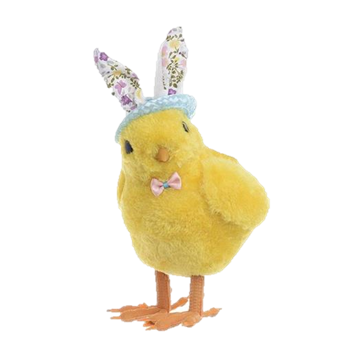 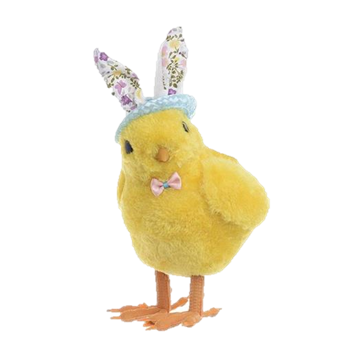 6  σοκολατάκια μα τι σοκολατάκια 6 σοκολατάκια που μοιάζουν με λαγουδάκια
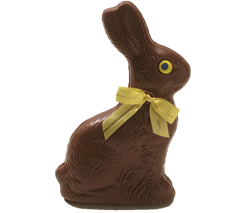 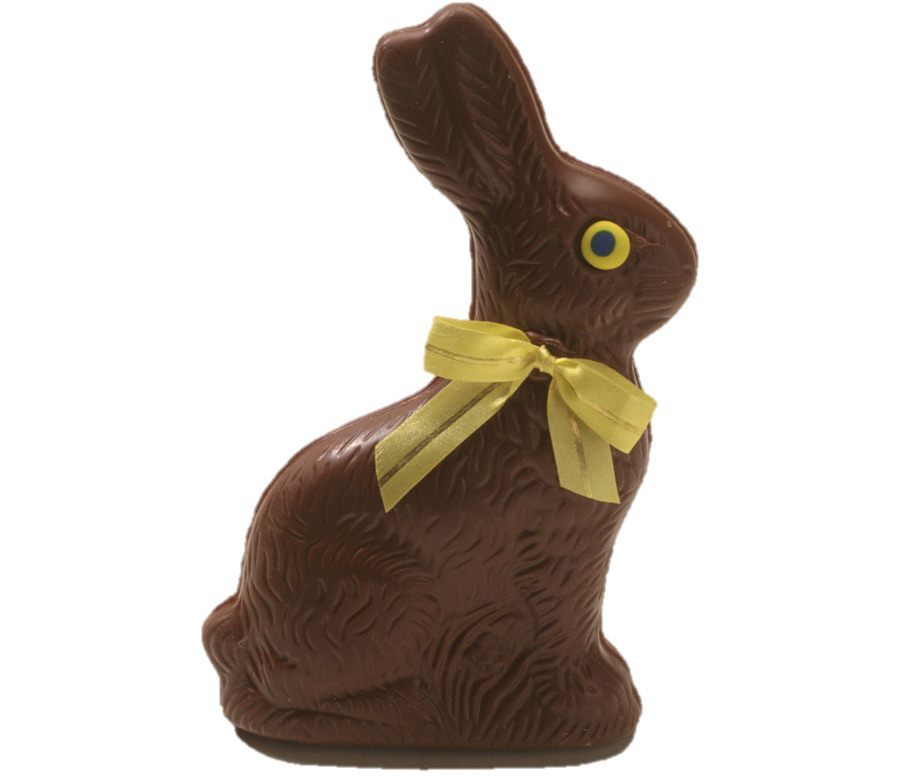 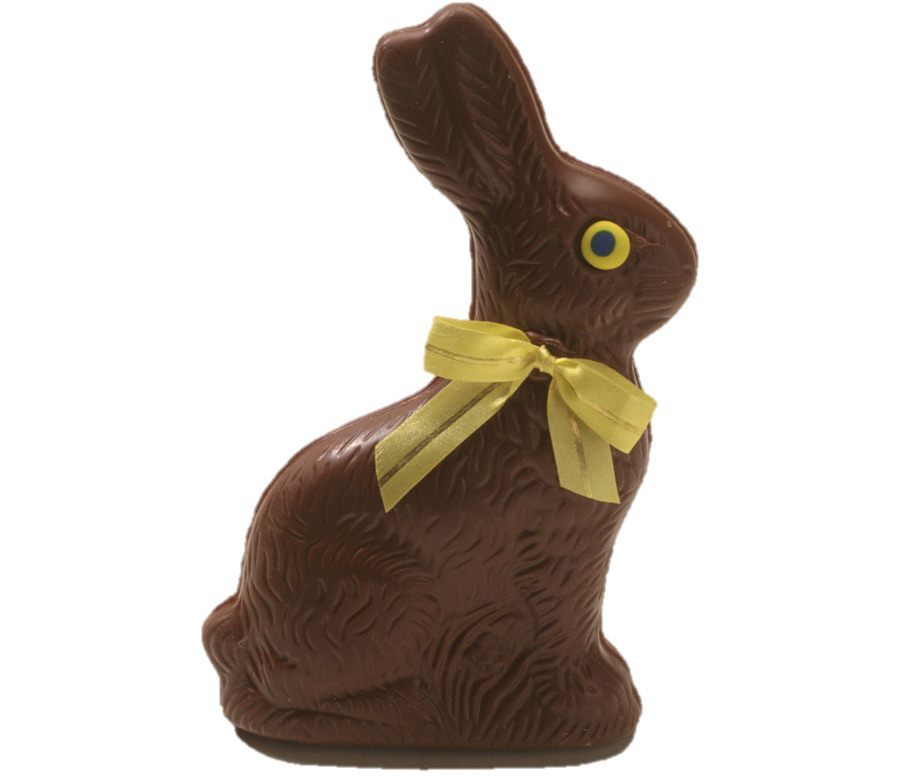 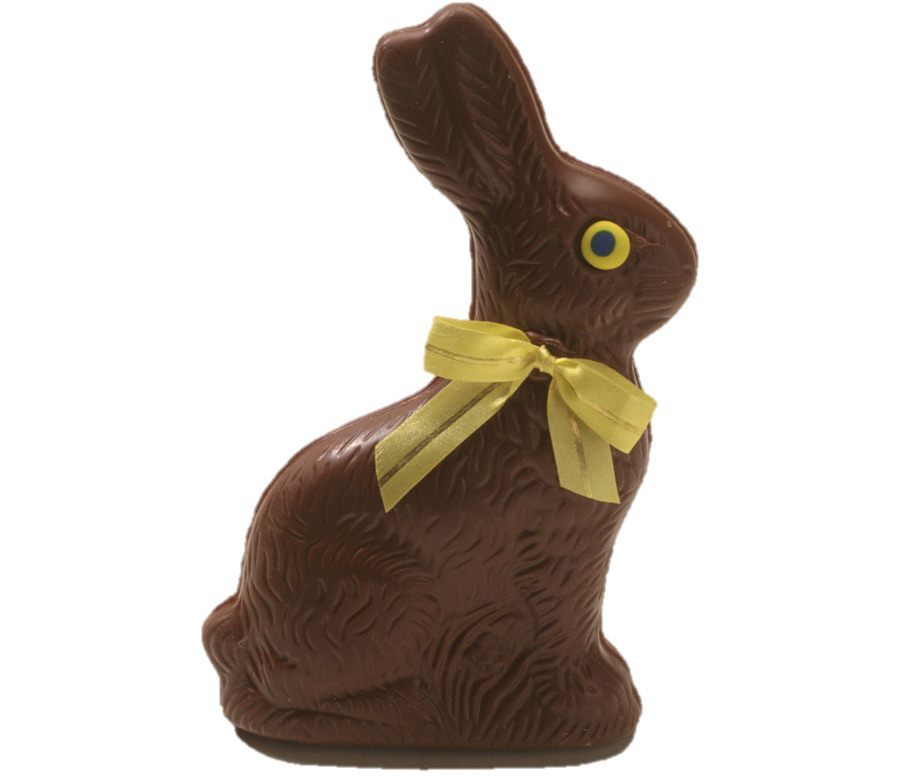 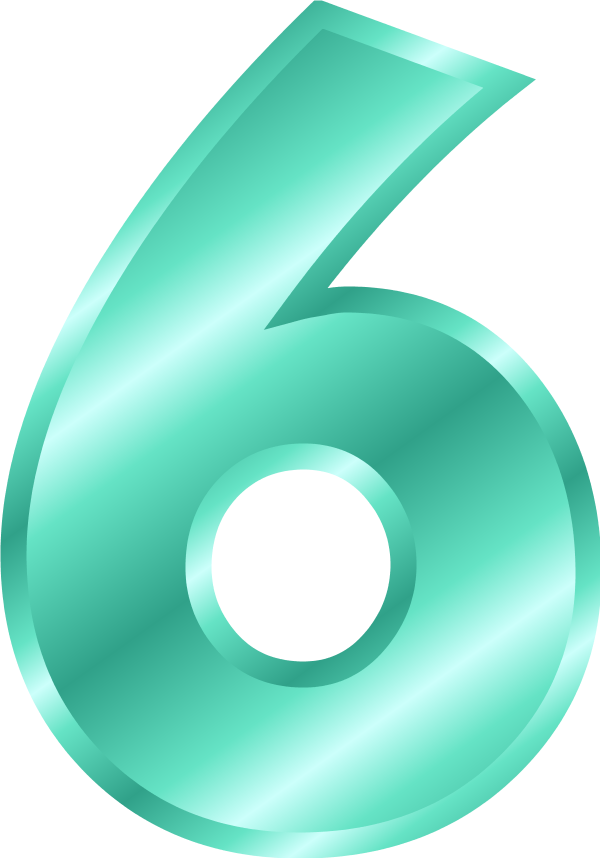 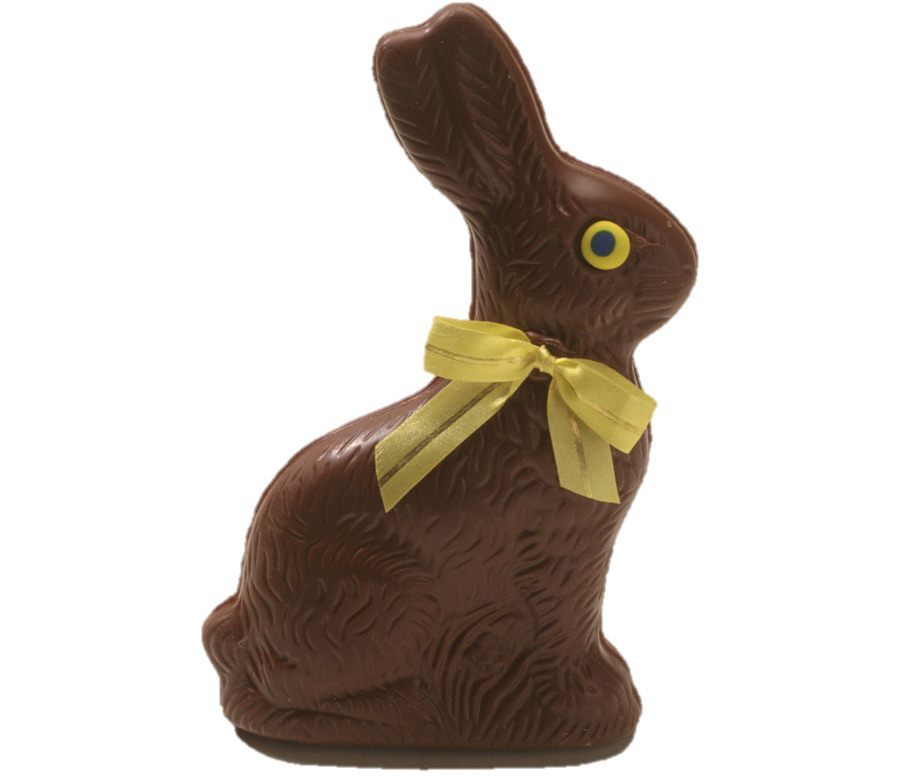 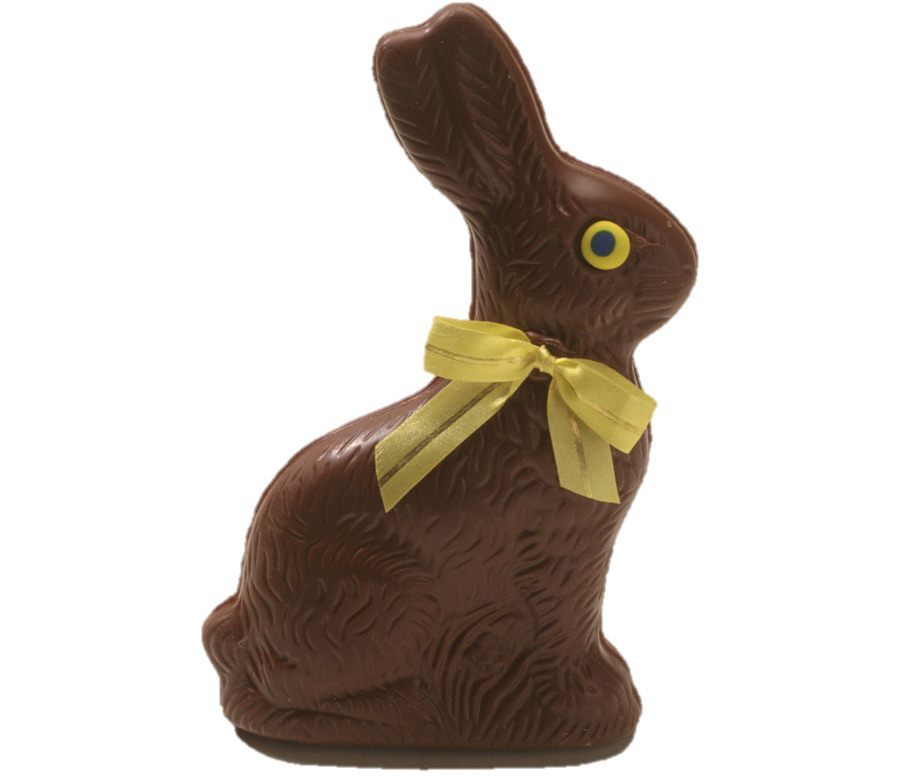 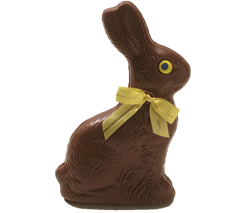 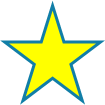 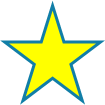 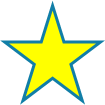 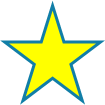 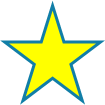 Κύκλωσε 6 κουνελάκια
Κύκλωσε 6 αστέρια
Χοροπήδα 6 φορές σαν κουνελάκι
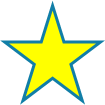 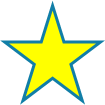 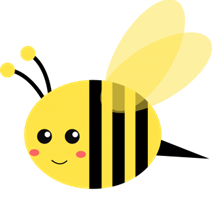 7  ζουζούνια μα τι ζουζούνια 7 ζαβολιάρικα και σκανδαλιάρικα ζουζουνάκια
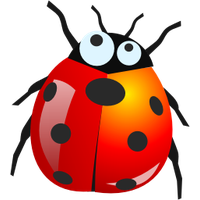 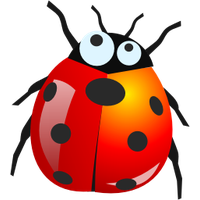 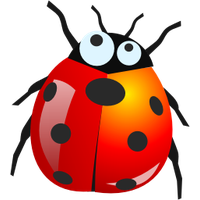 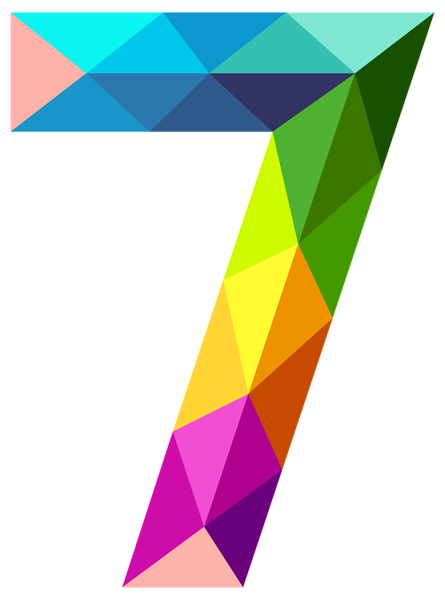 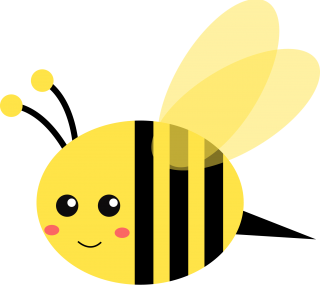 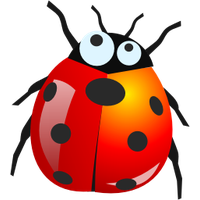 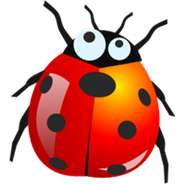 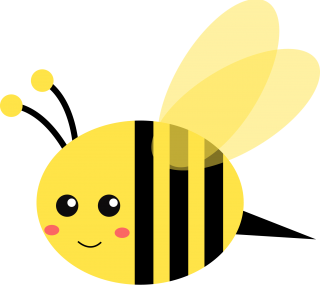 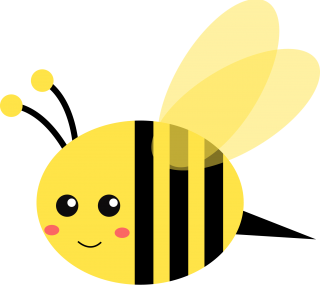 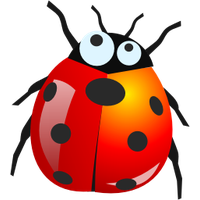 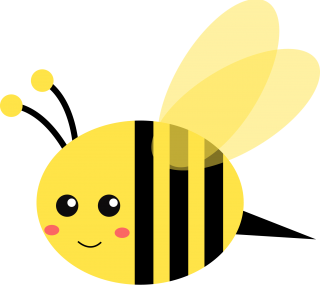 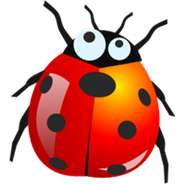 Κύκλωσε 7 πασχαλίτσες
Κύκλωσε 7 μελισσούλες
Φτιάξε τον αριθμό 7 με αντικείμενα που έχεις στο σπίτι
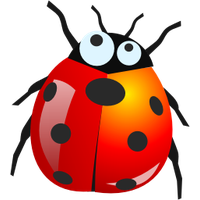 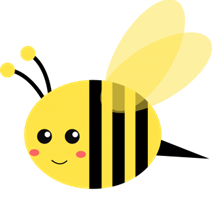 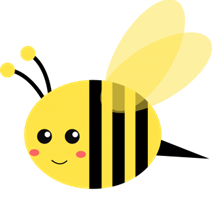 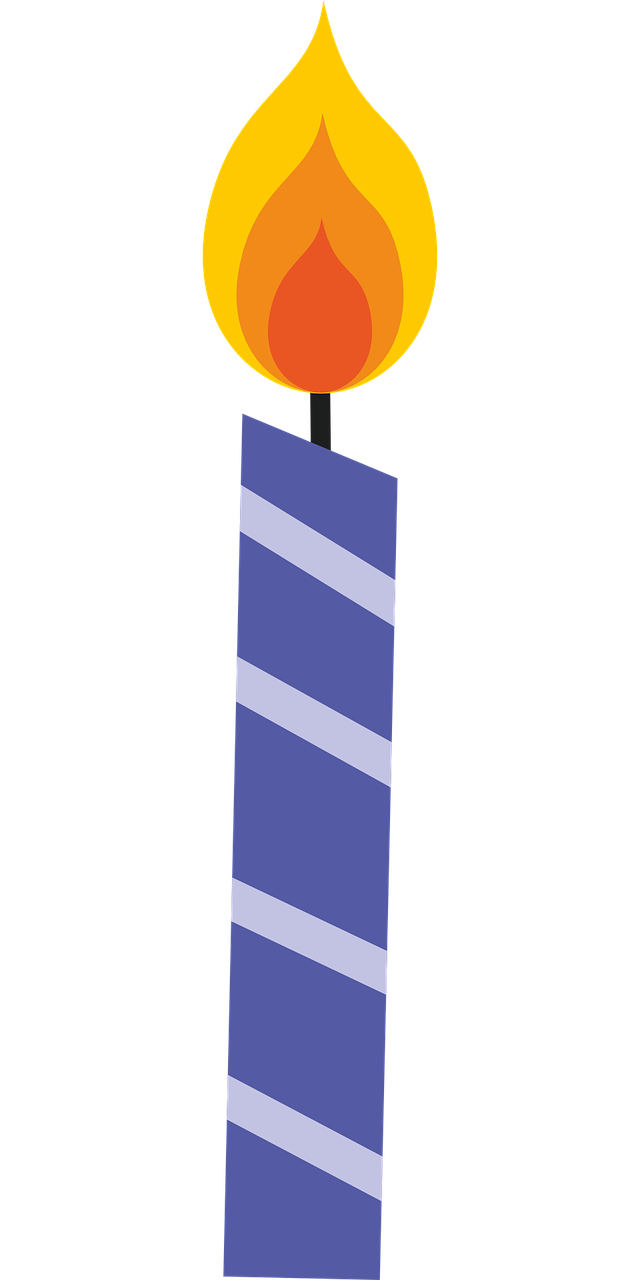 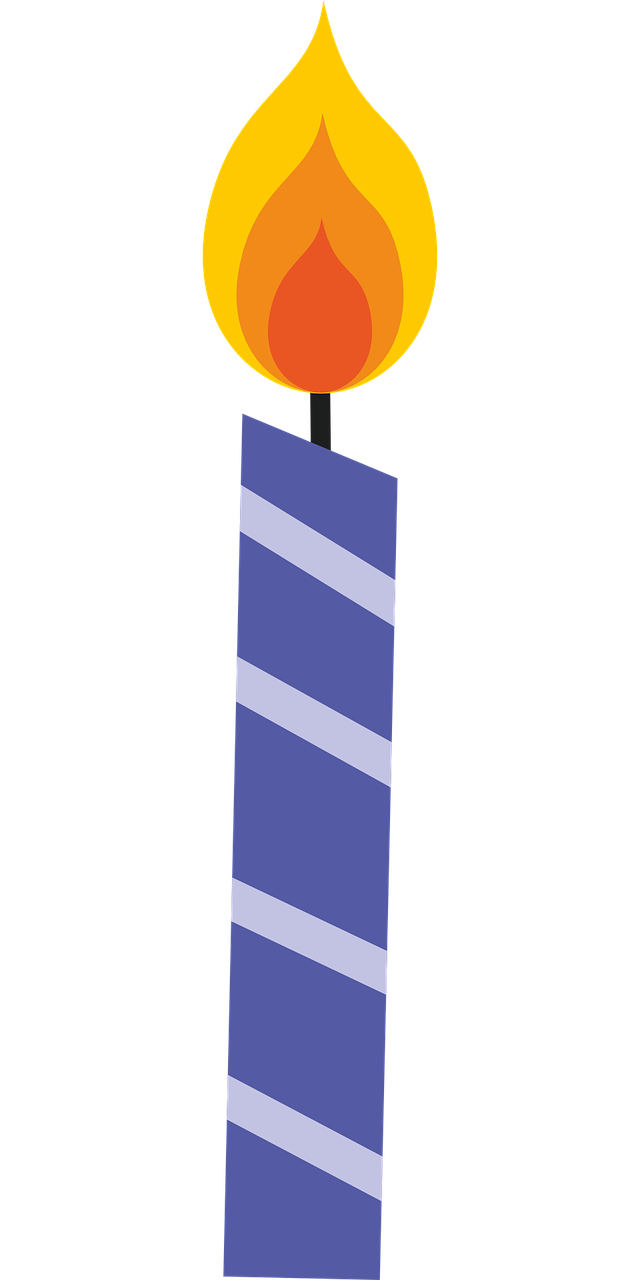 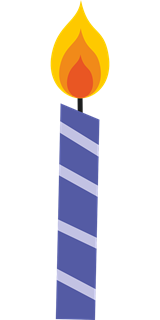 8  λαμπάδες μα τι λαμπάδες 8 λαμπάδες που έχουν πάνω μια μπάλα
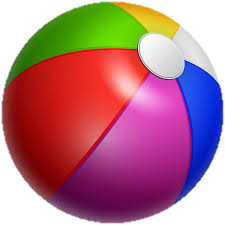 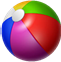 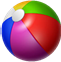 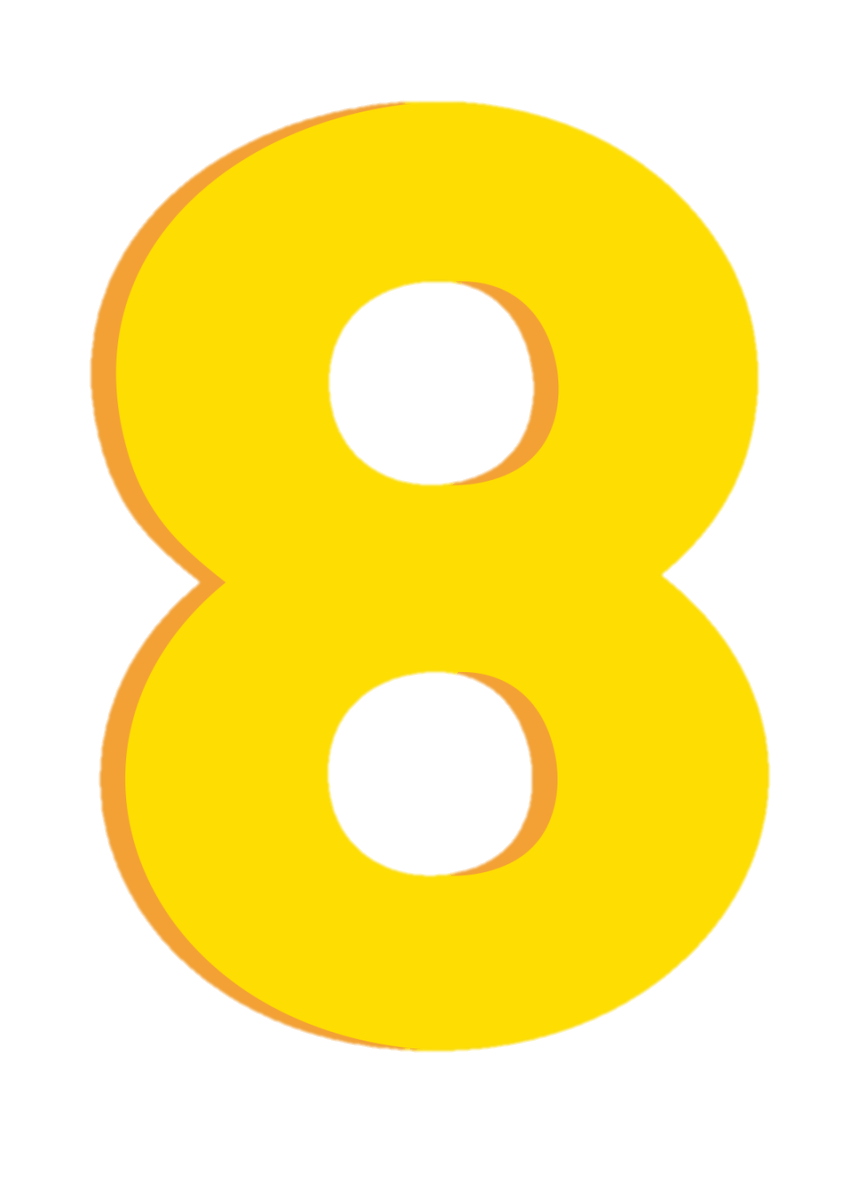 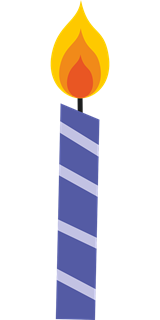 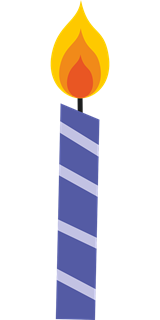 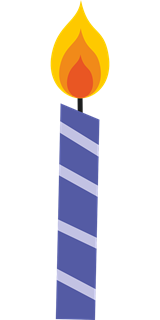 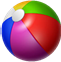 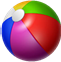 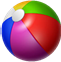 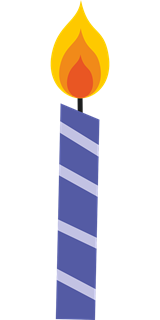 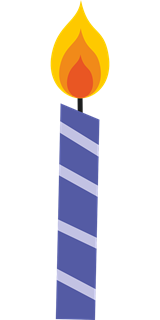 Κύκλωσε 8 λαμπάδες
Ζωγράφισε 8 μπάλες
Φτιάξε το 8 με τα δαχτυλάκια σου
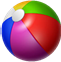 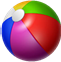 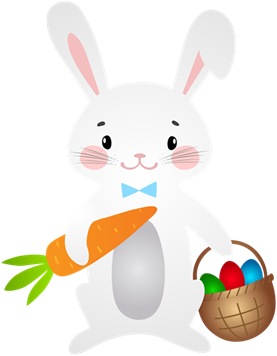 9 κουνελάκια μα τι κουνελάκια 9 κουνελάκια που κρατάνε καλαθάκια και καροτάκια
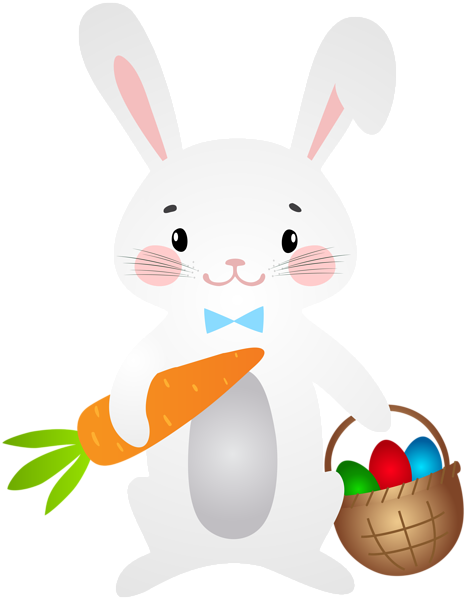 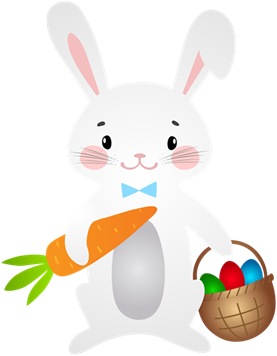 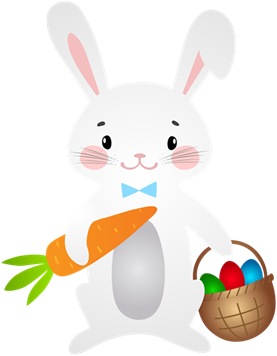 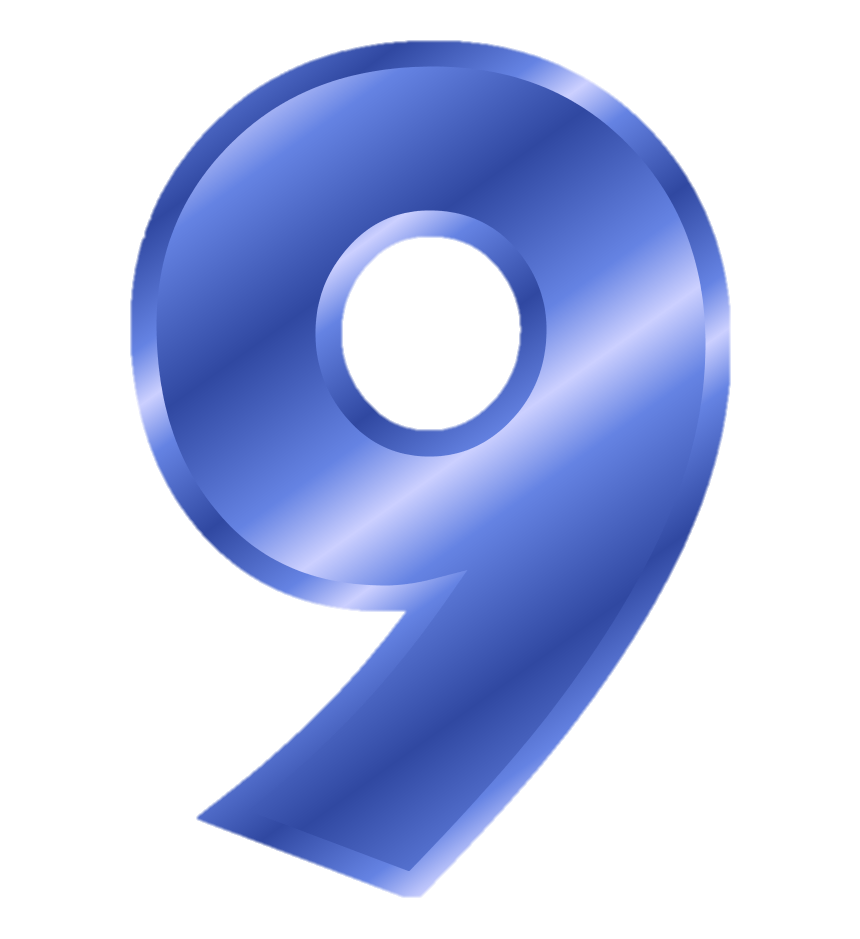 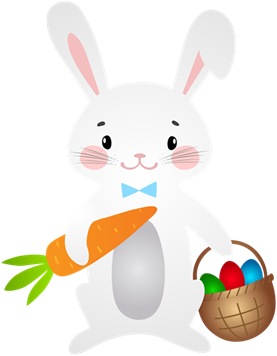 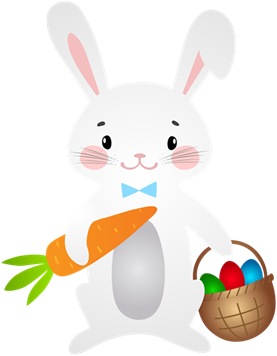 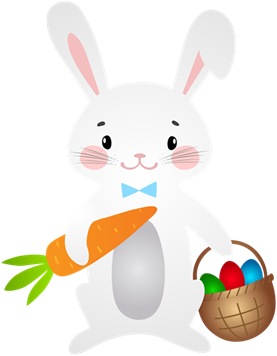 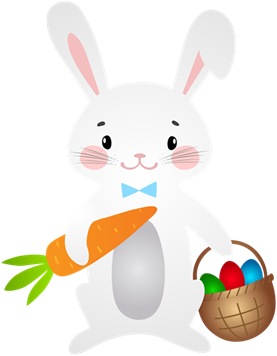 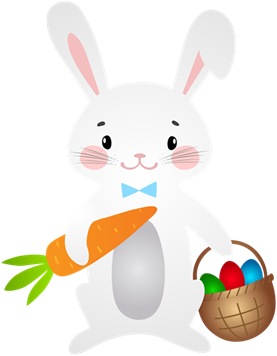 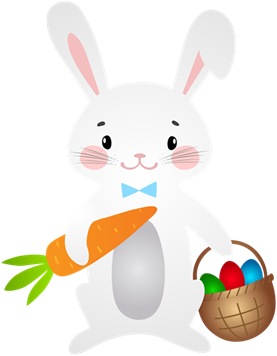 Κύκλωσε 9 κουνελάκια
Ζωγράφισε 9 καρότα
Φέρε μου 9 μανταλάκια
10  λαζαράκια μα τι λαζαράκια 10 λαζαράκια με γαρύφαλλα και καρυδάκια
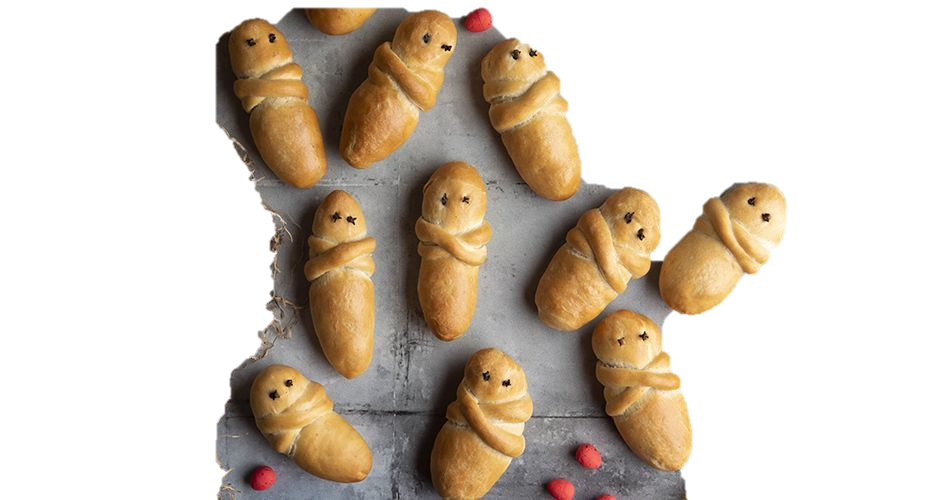 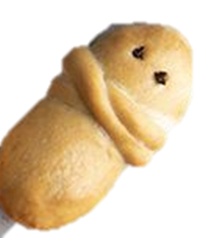 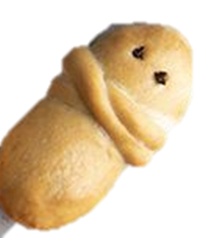 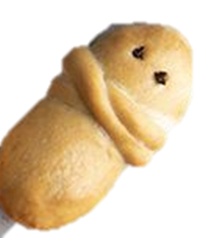 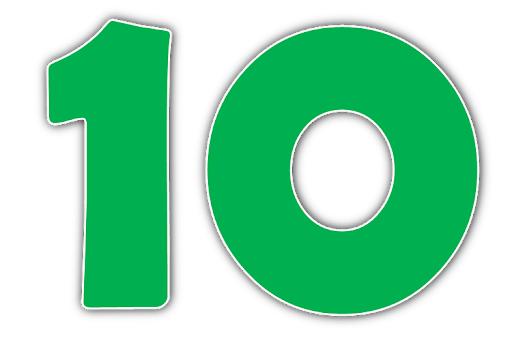 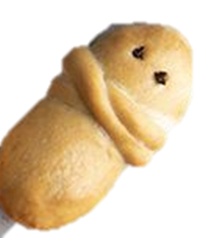 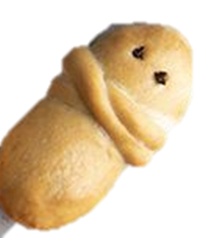 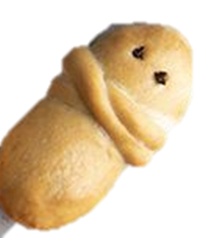 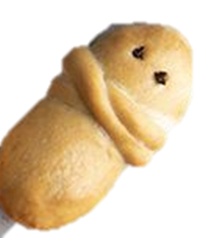 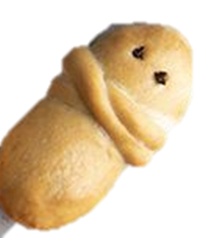 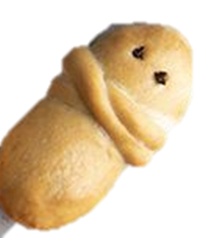 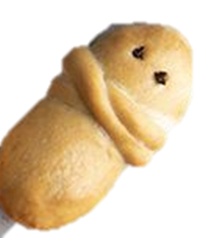 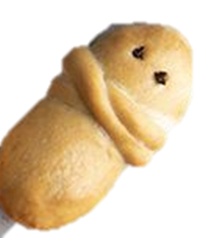 Κύκλωσε 10 λαζαράκια
Ζωγράφισε 10 τρίγωνα
Φέρε μου 10 αμύγδαλα
Κάνε τις προσθέσεις και γράψε το αποτέλεσμα
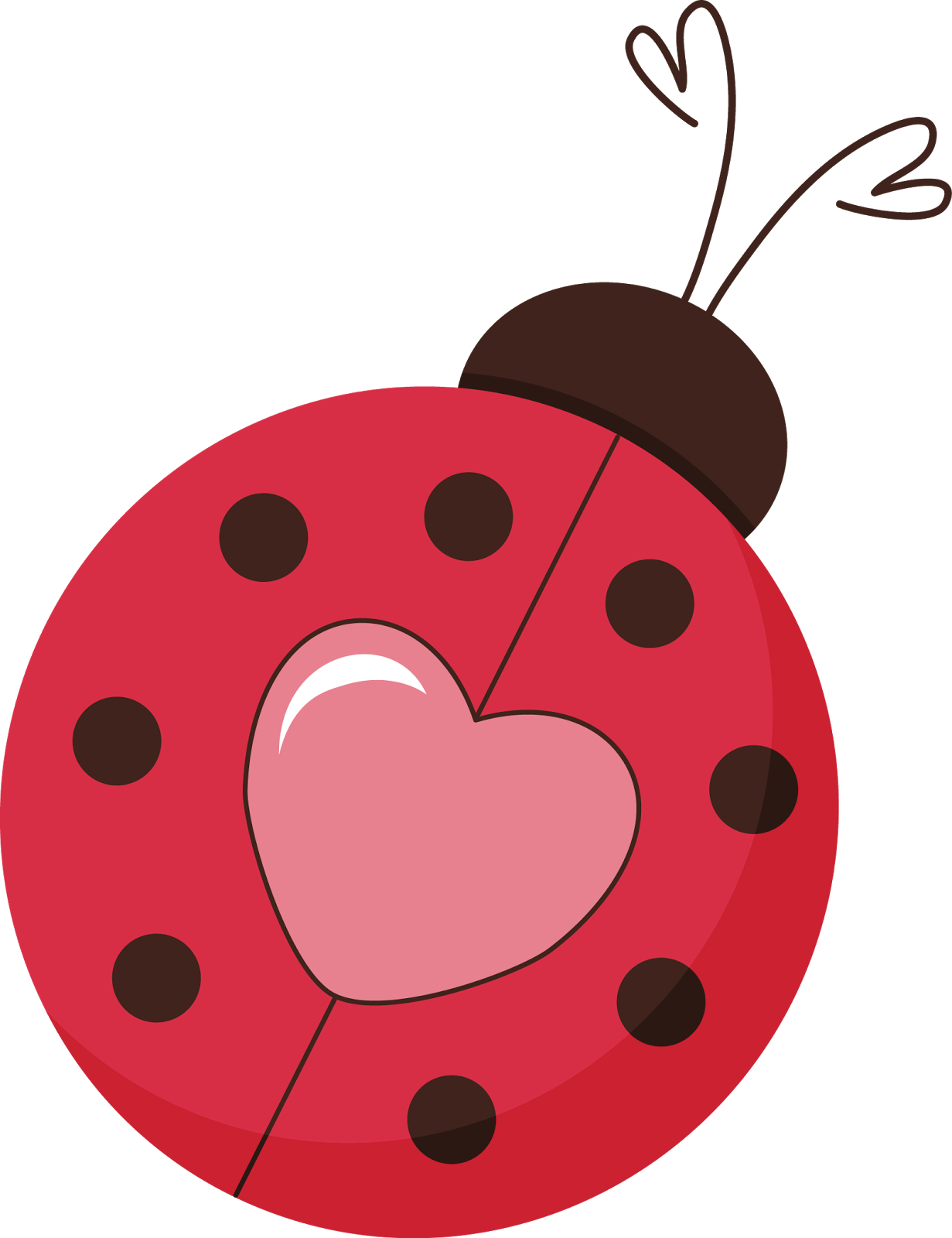 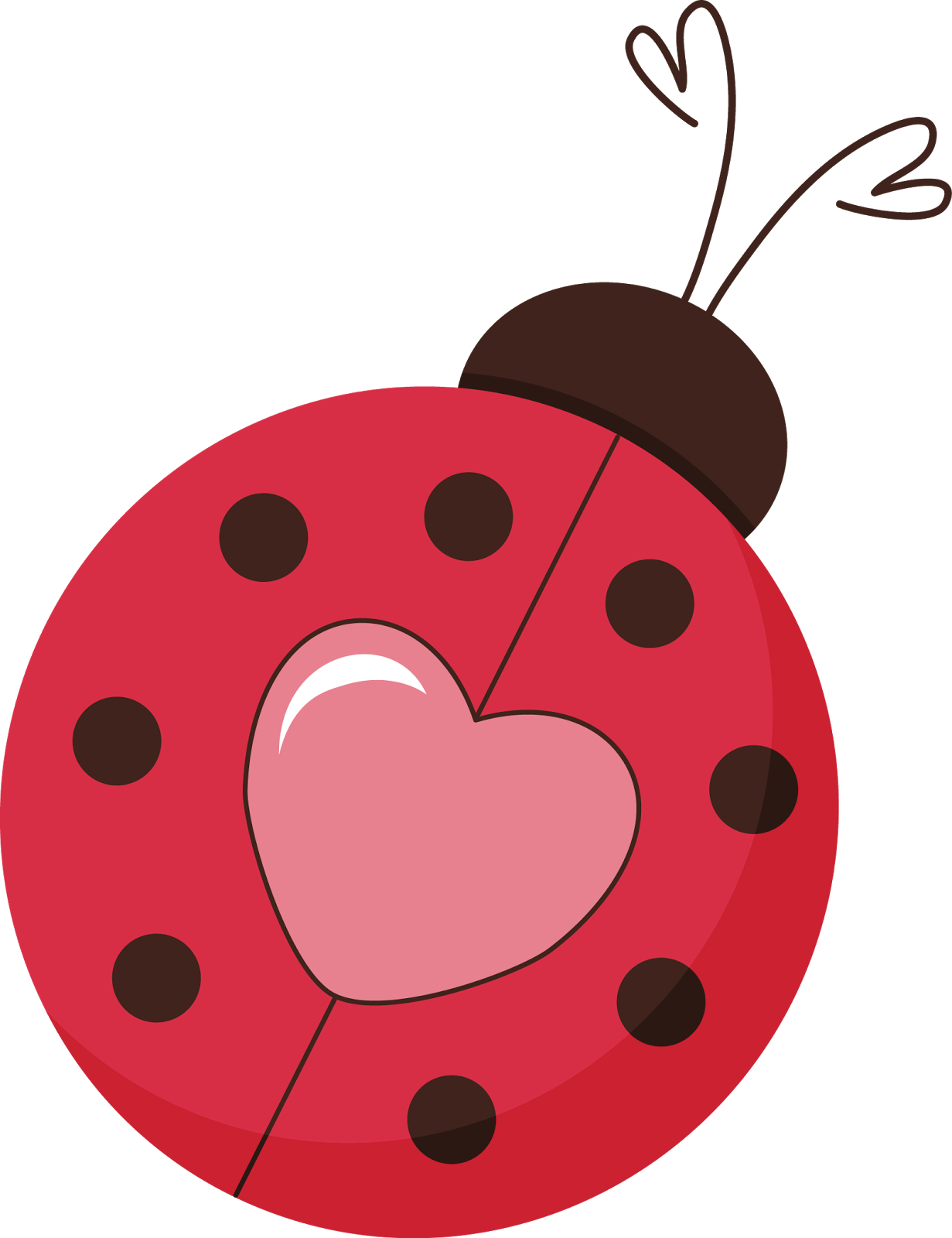 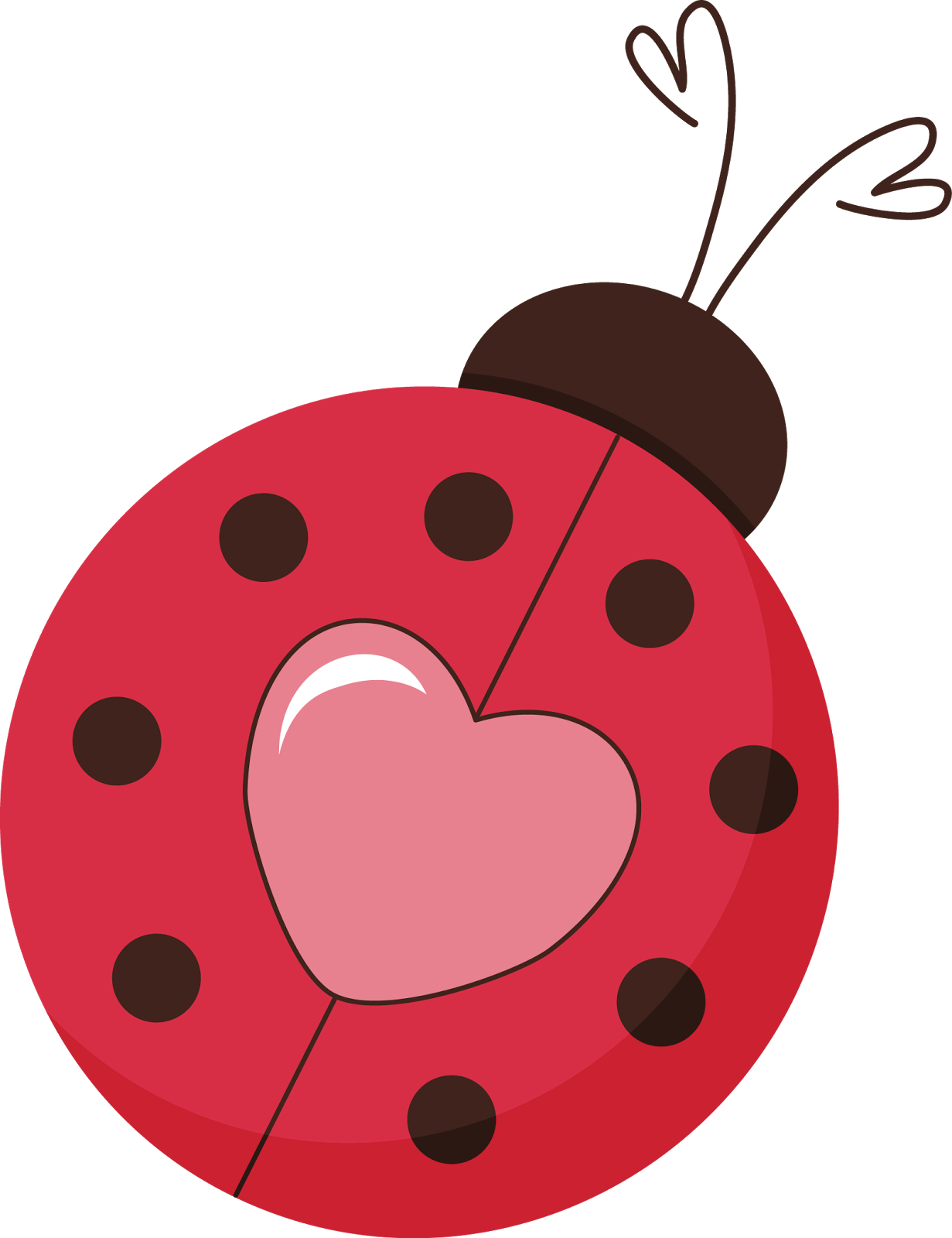 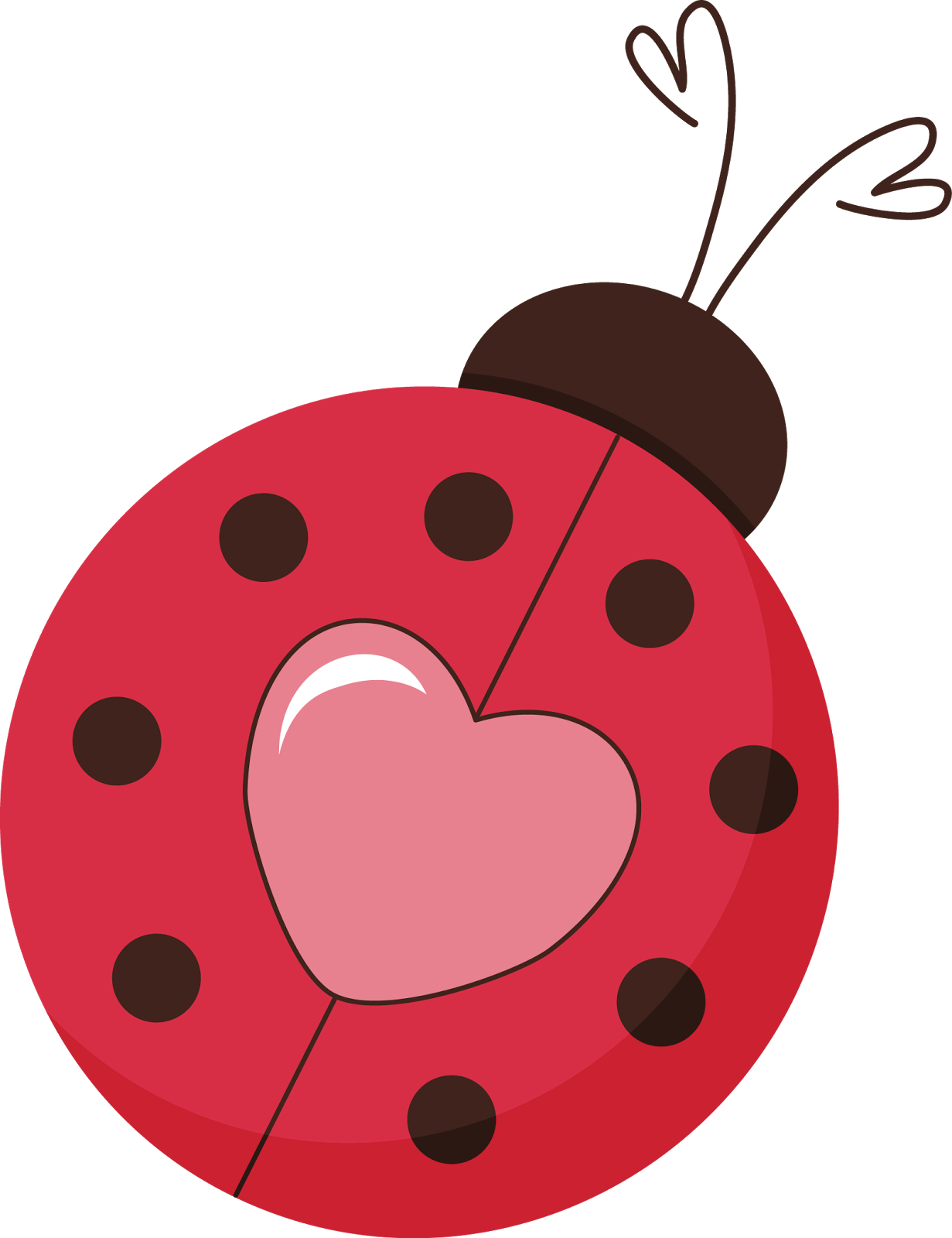 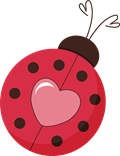 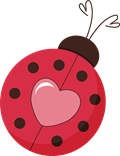 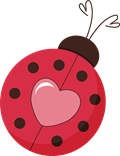 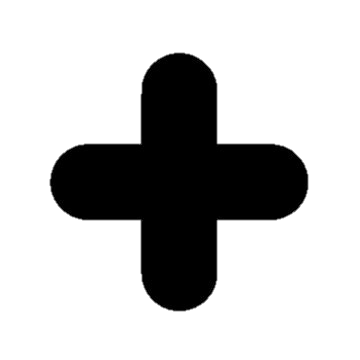 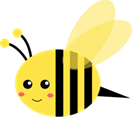 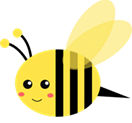 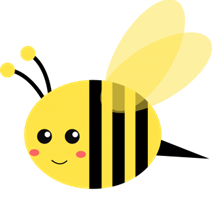 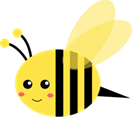 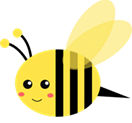 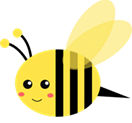 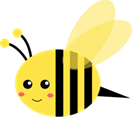 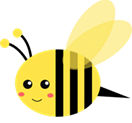 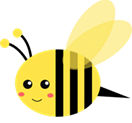 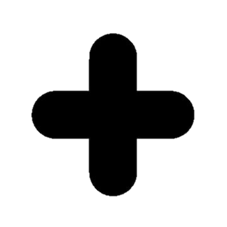 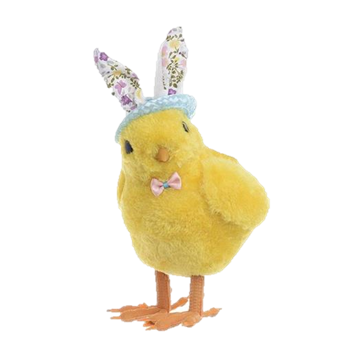 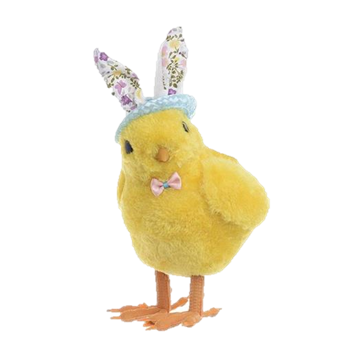 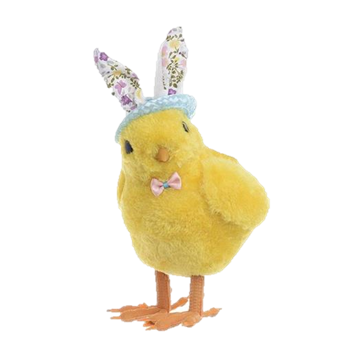 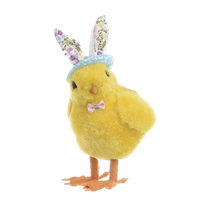 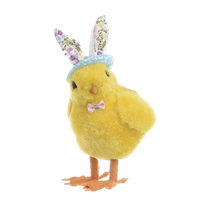 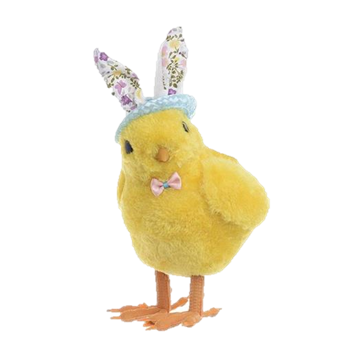 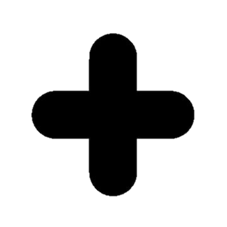 Κάνε τις αφαιρέσεις και γράψε το αποτέλεσμα
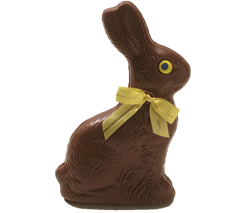 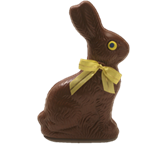 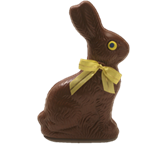 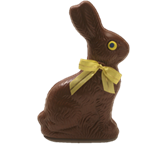 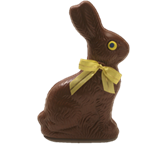 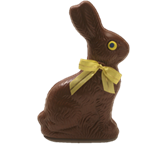 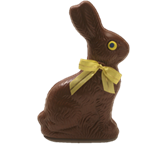 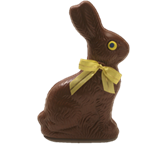 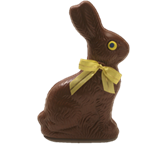 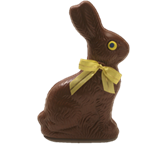 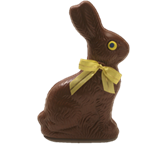 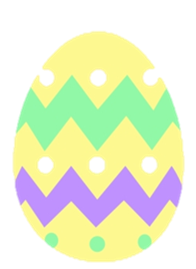 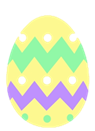 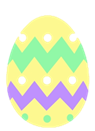 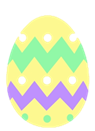 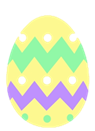 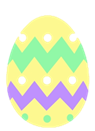 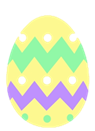 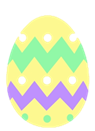 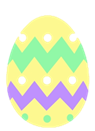 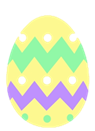 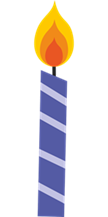 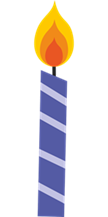 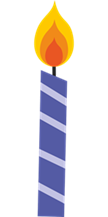 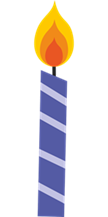 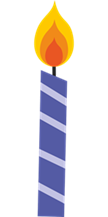 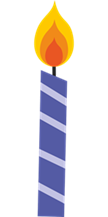 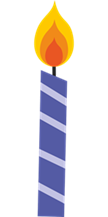 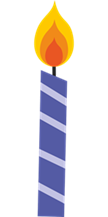 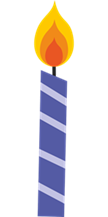 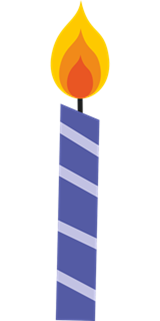 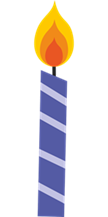 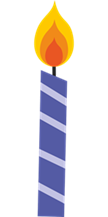 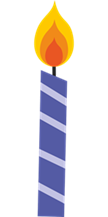 Ποια είναι πιο πολλά;
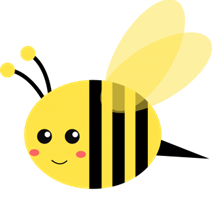 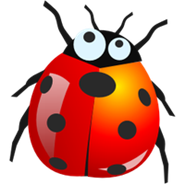 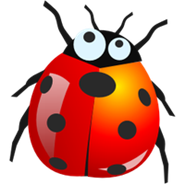 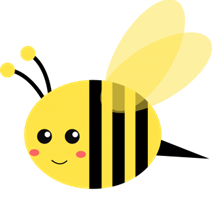 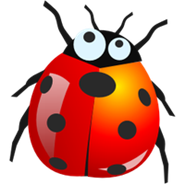 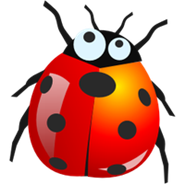 Ποια είναι πιο πολλά;
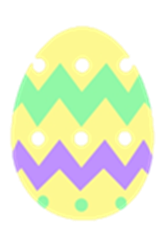 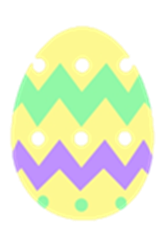 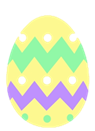 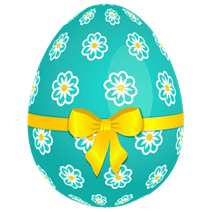 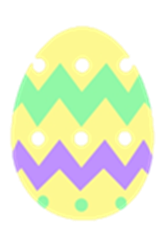 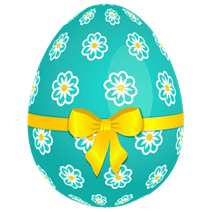 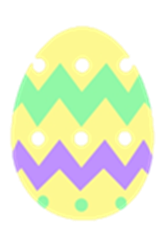 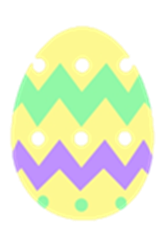 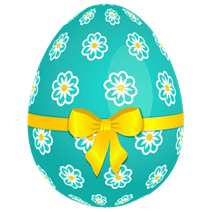 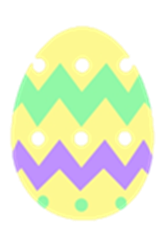 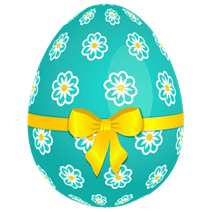 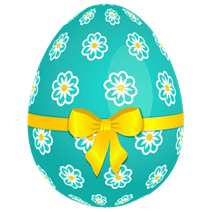 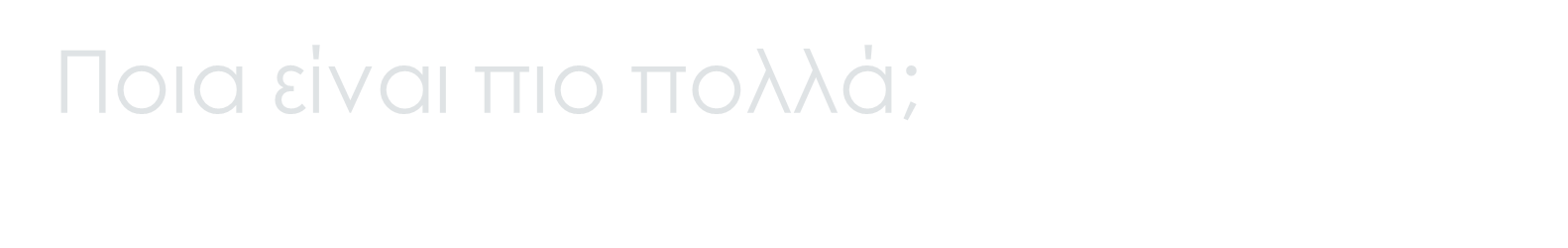 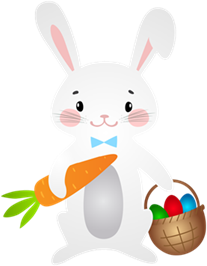 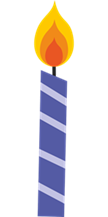 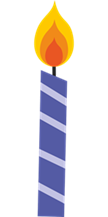 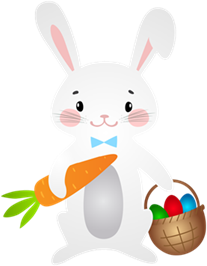 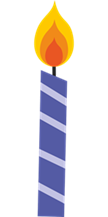 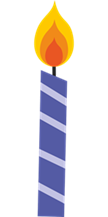 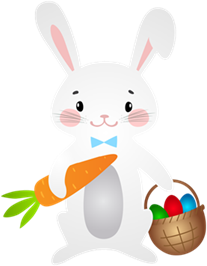 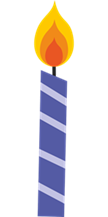 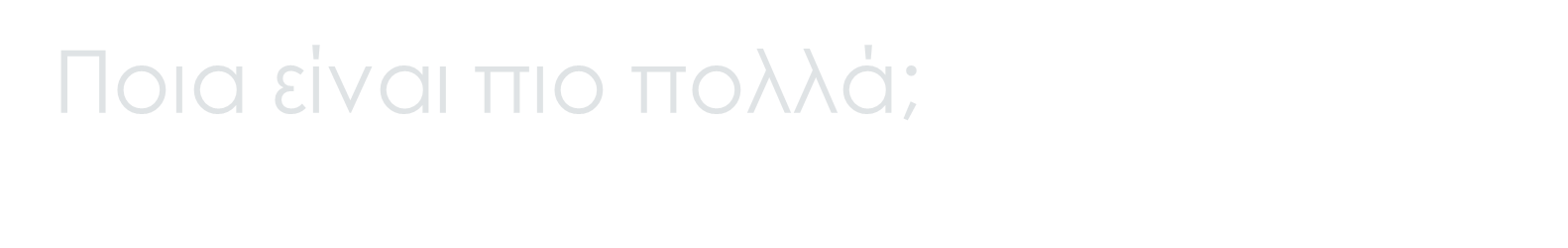 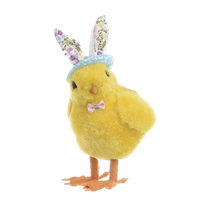 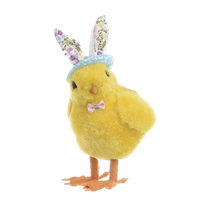 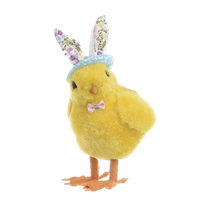 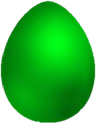 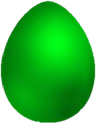 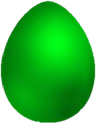 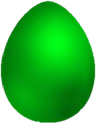 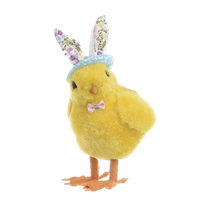 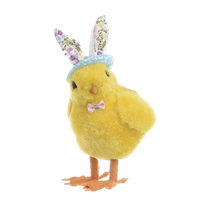 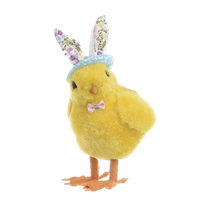 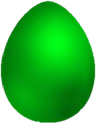 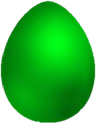 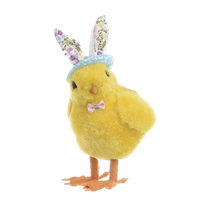 Βρες ποιοι αριθμοί λείπουν
Βρες ποιοι αριθμοί λείπουν
Βρες ποιοι αριθμοί λείπουν
Βρες ποιοι αριθμοί λείπουν
Βρες ποιοι αριθμοί λείπουν